PRAYER
https://www.youtube.com/watch?v=bsHH0HYgmSs&lc=z122cdl5aoybjtq1o22myrlgerbcjph25
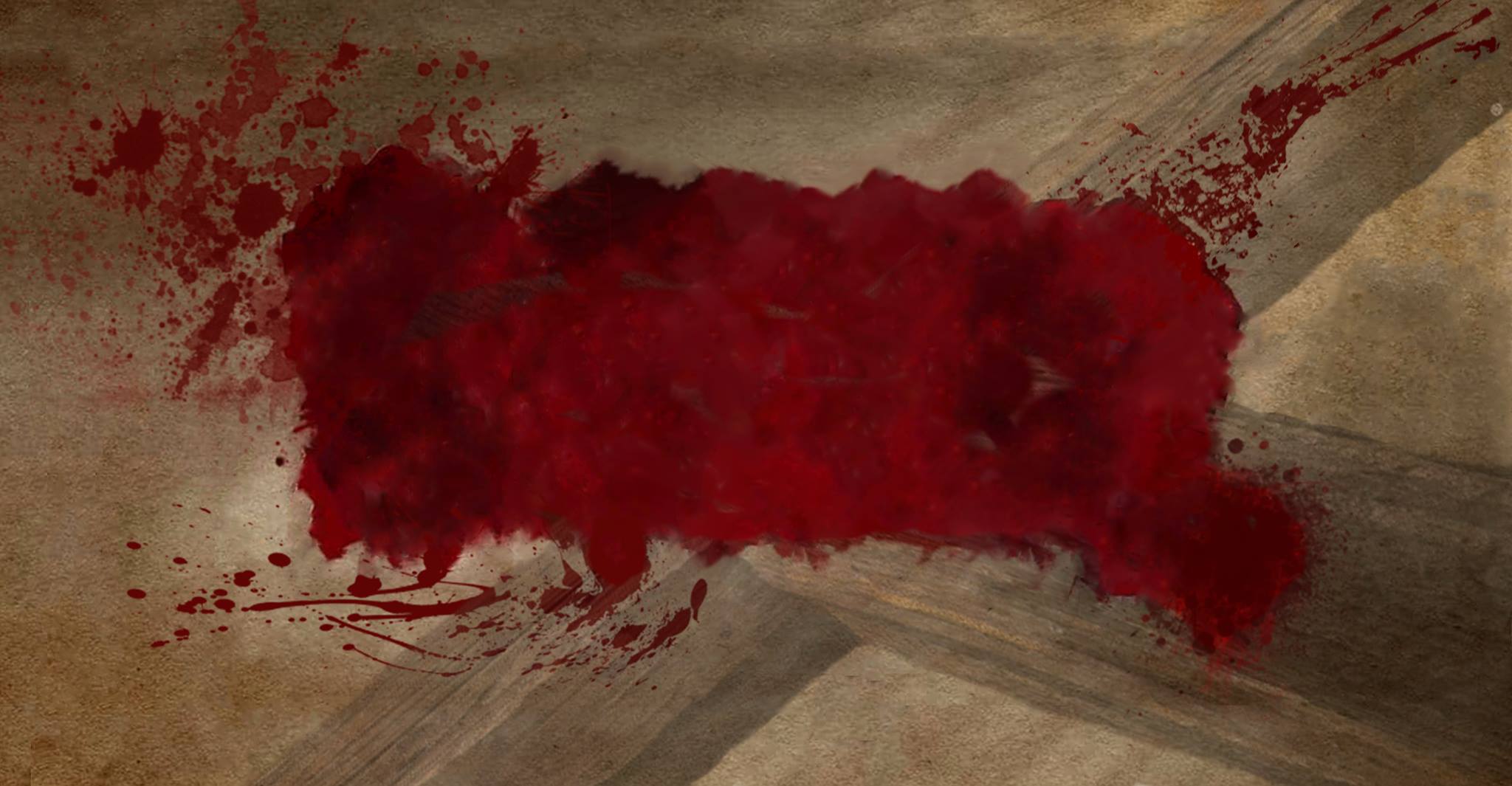 THE
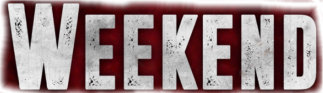 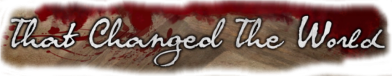 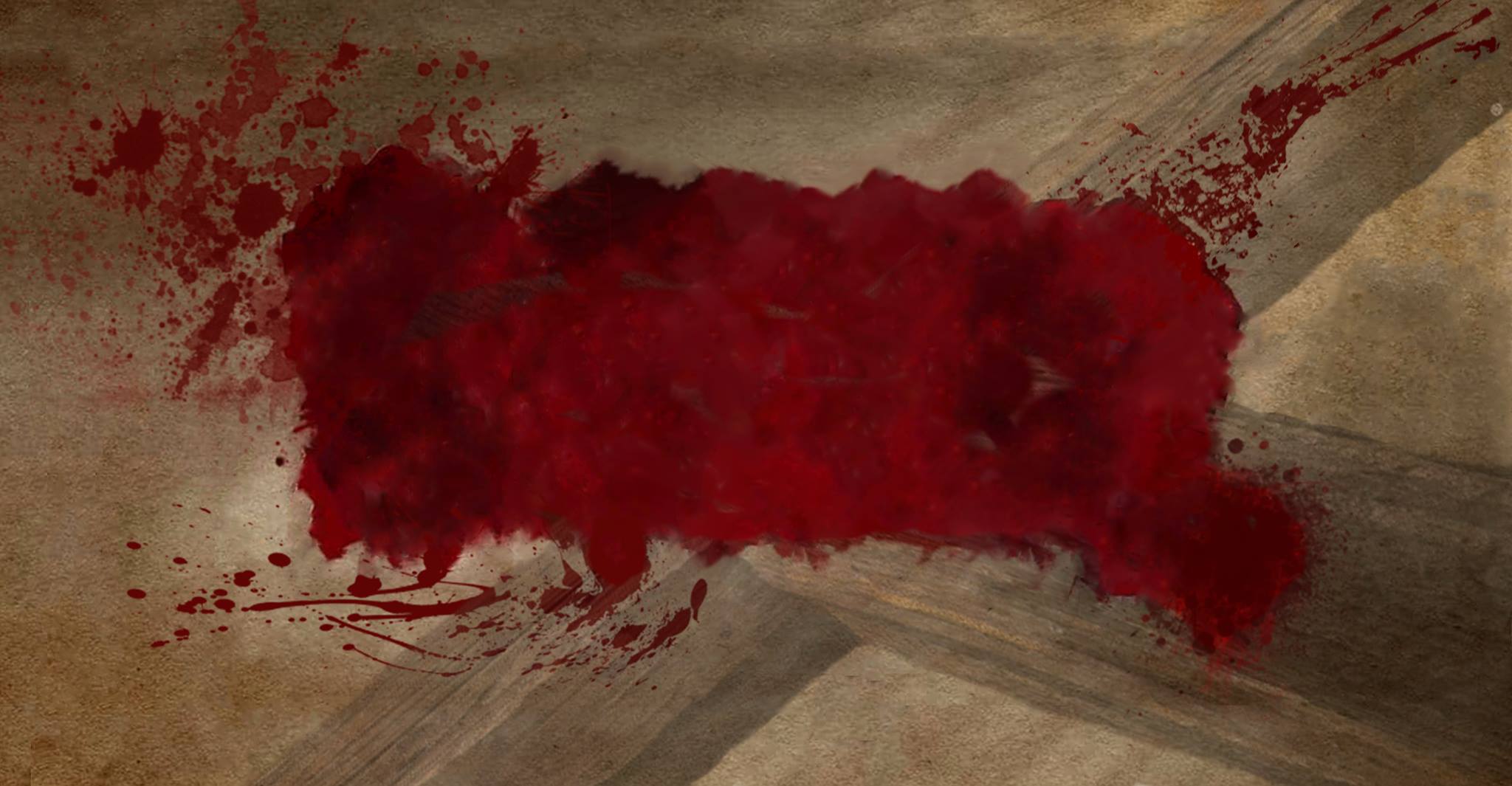 1
pray often
THE
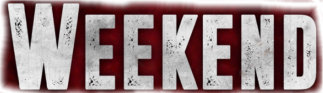 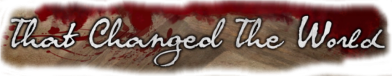 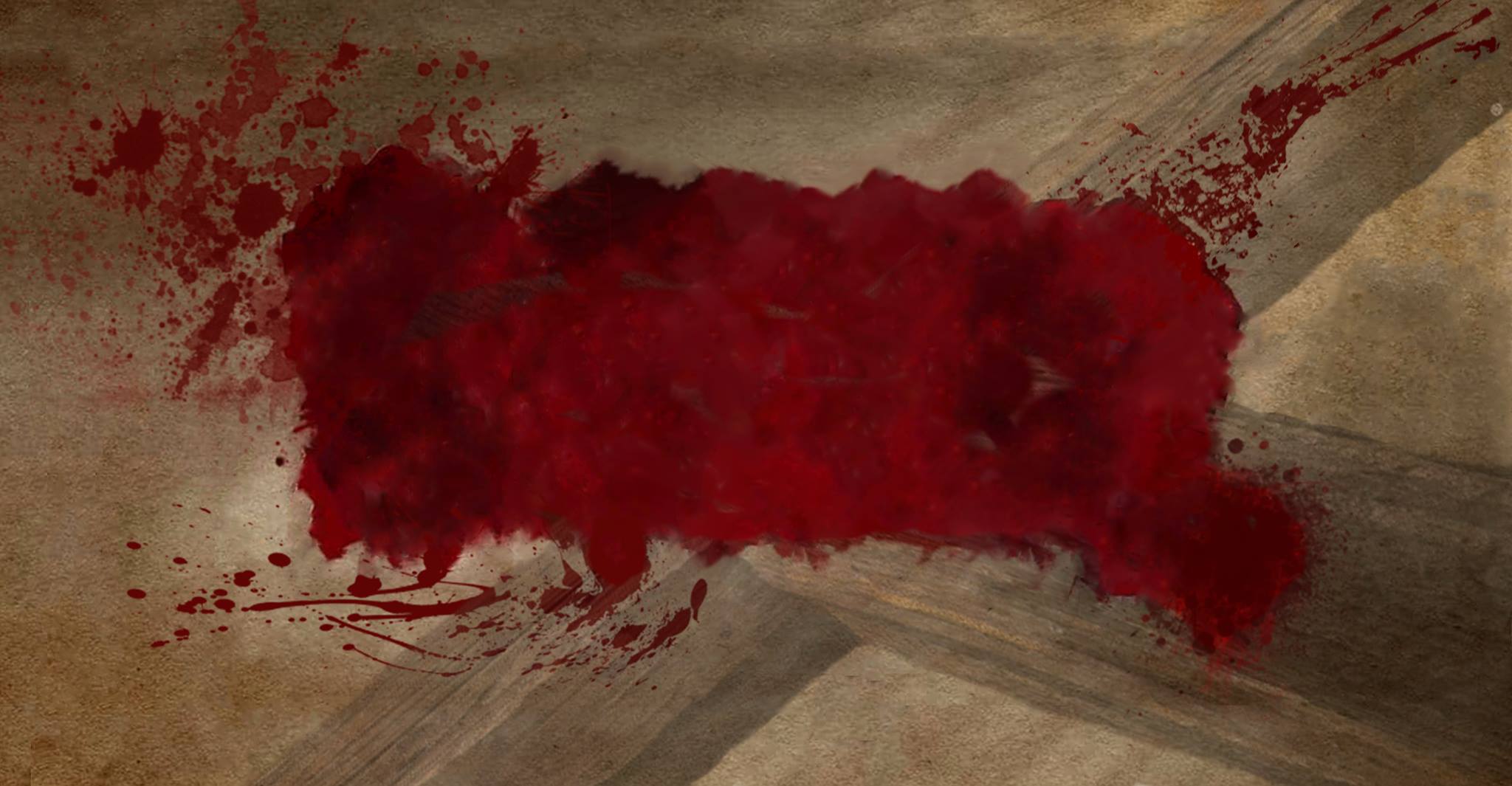 Then, accompanied by the disciples, Jesus left the upstairs room and went as usual to the Mount of Olives.
Luke 22:39New Living Translation
THE
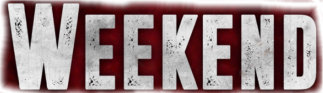 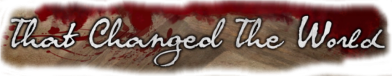 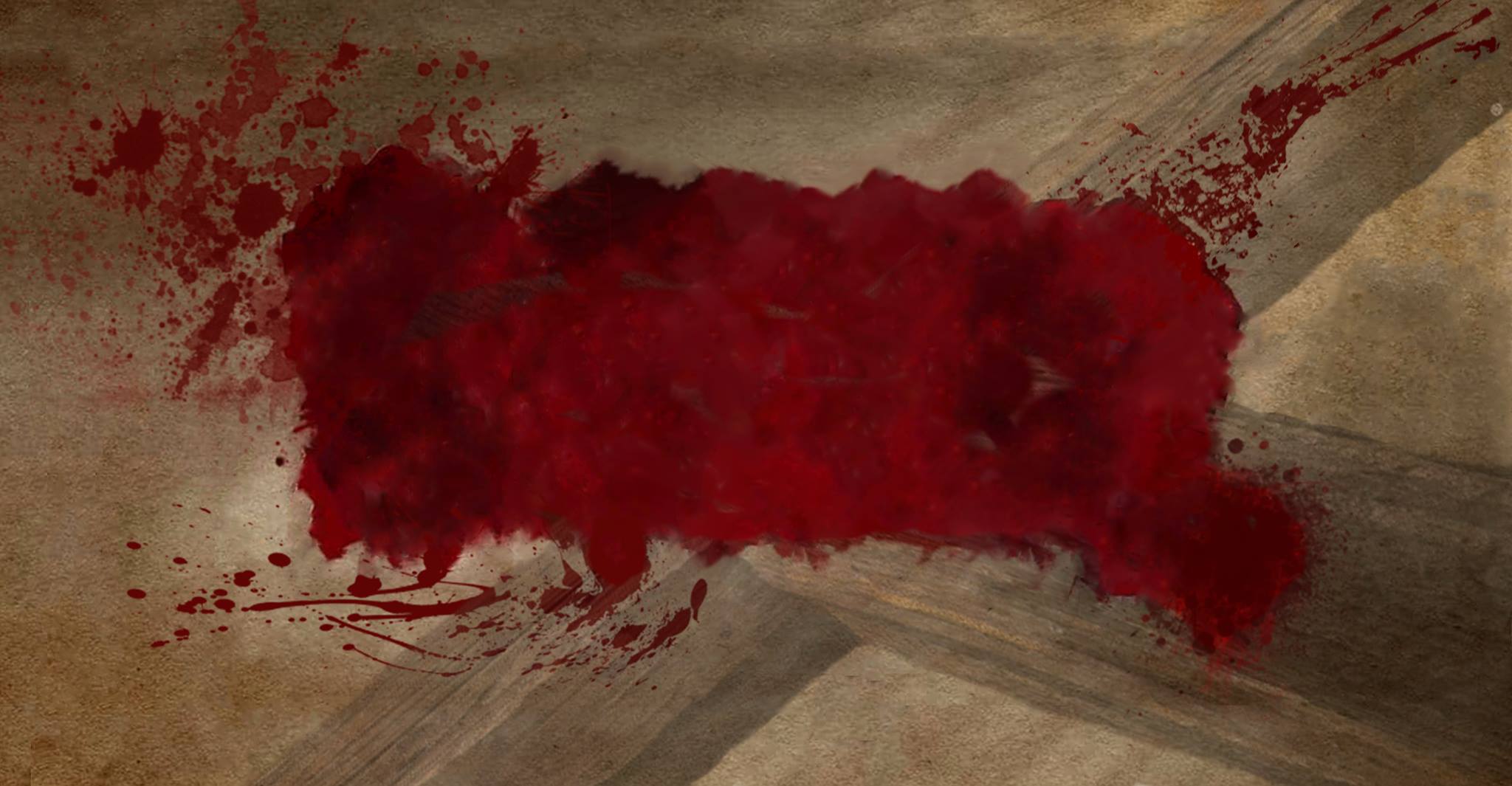 “Judas, the betrayer, knew this place, because Jesus had often gone there with his  disciples.”
John 18:2New Living Translation
THE
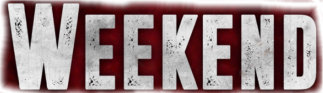 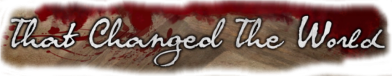 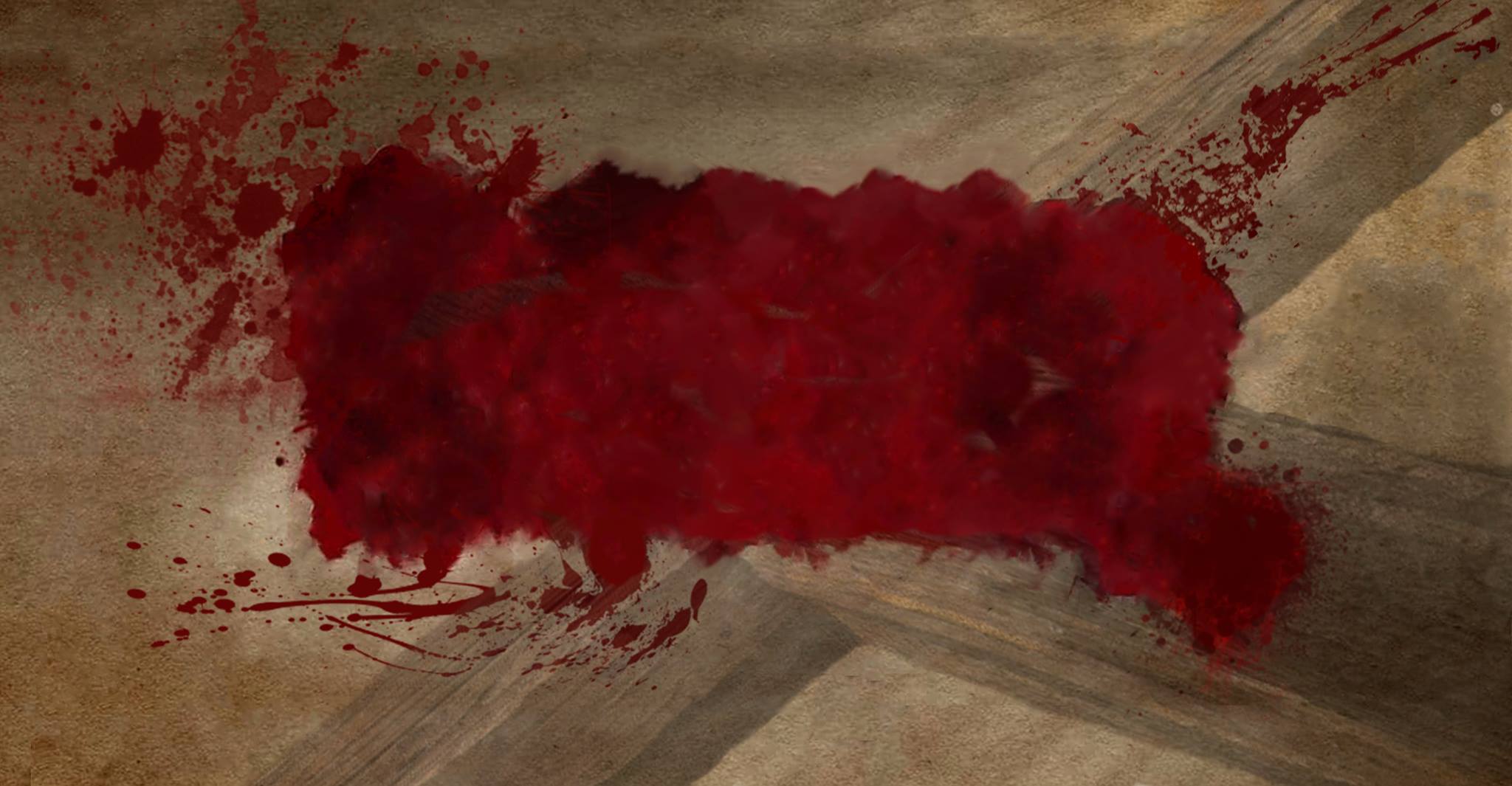 Very early in the morning, while it was still dark, Jesus got up, left the house and went off to a solitary place, where he prayed.
Mark 1:35New International Version
THE
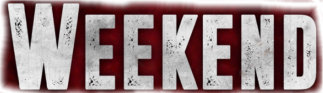 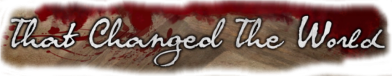 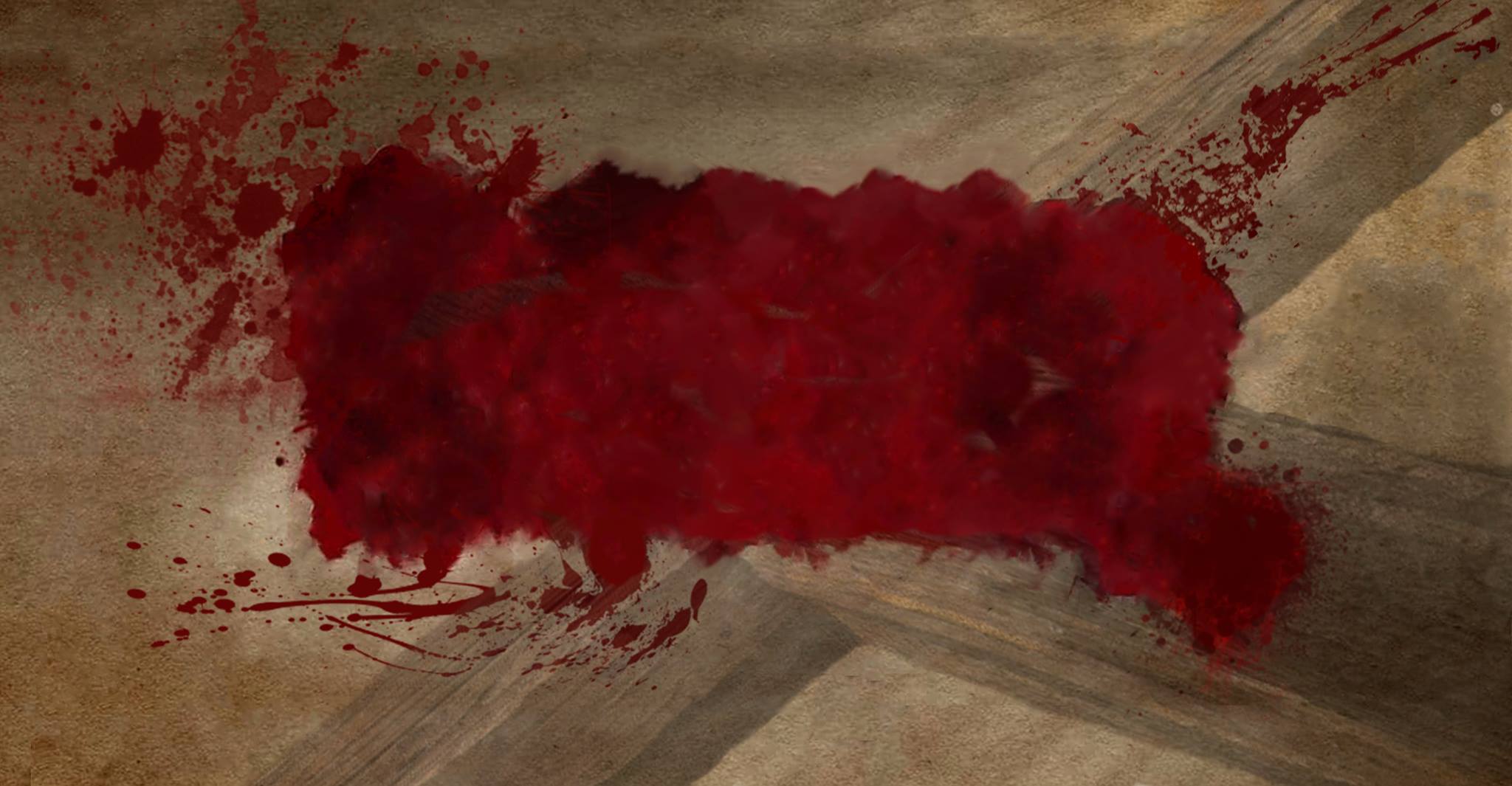 As he finished, one of his disciples came to him and said, “Lord, teach us to pray, just as John taught his disciples.”
Luke 11:1New Living Translation
THE
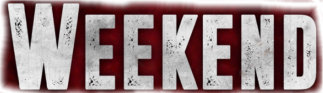 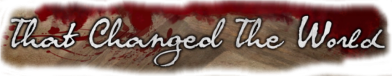 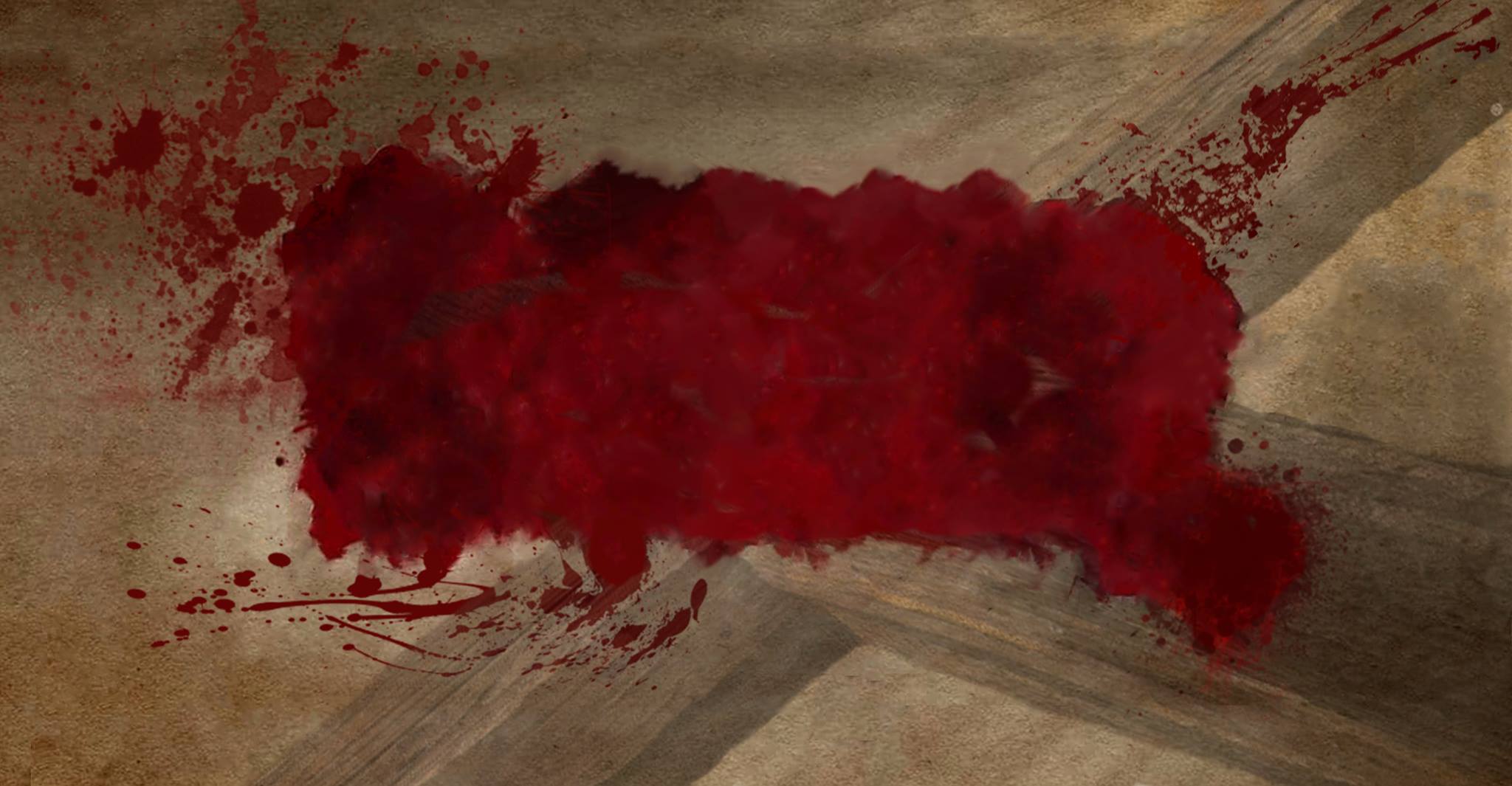 Our Father, which art in heaven, Hallowed be thy name. Thy kingdom come, Thy will be done on earth, as it is in heaven.
 Give us this day our daily bread.
And forgive us our debts, as we forgive our debtors.
And lead us not into temptation, but deliver us from evil: For thine is the kingdom, and the power, and the glory, for ever. Amen.
THE
Matthew 6:9-13King James Version
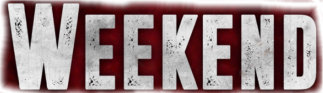 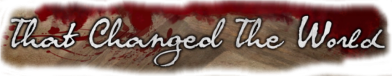 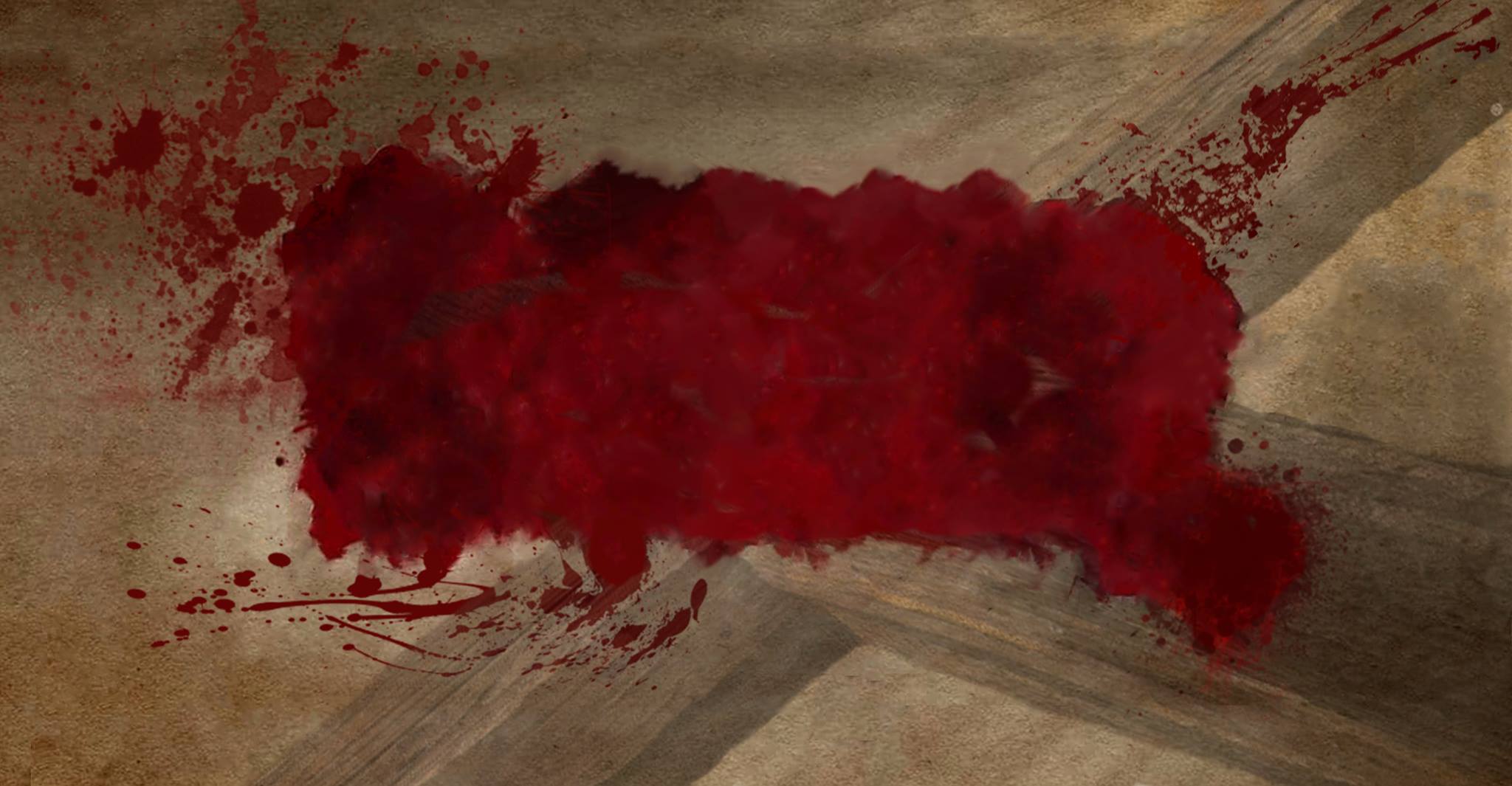 Our Father, which art in heaven, Hallowed be thy name. Thy kingdom come, Thy will be done in earth, as it is in heaven.
 Give us this day our daily bread.
And forgive us our debts, as we forgive our debtors.
And lead us not into temptation, but deliver us from evil: For thine is the kingdom, and the power, and the glory, for ever. Amen.
praisepurposeprovisionpardonpeopleprotection
THE
Matthew 6:9-13King James Version
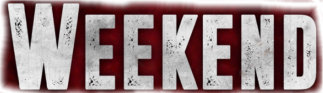 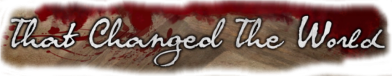 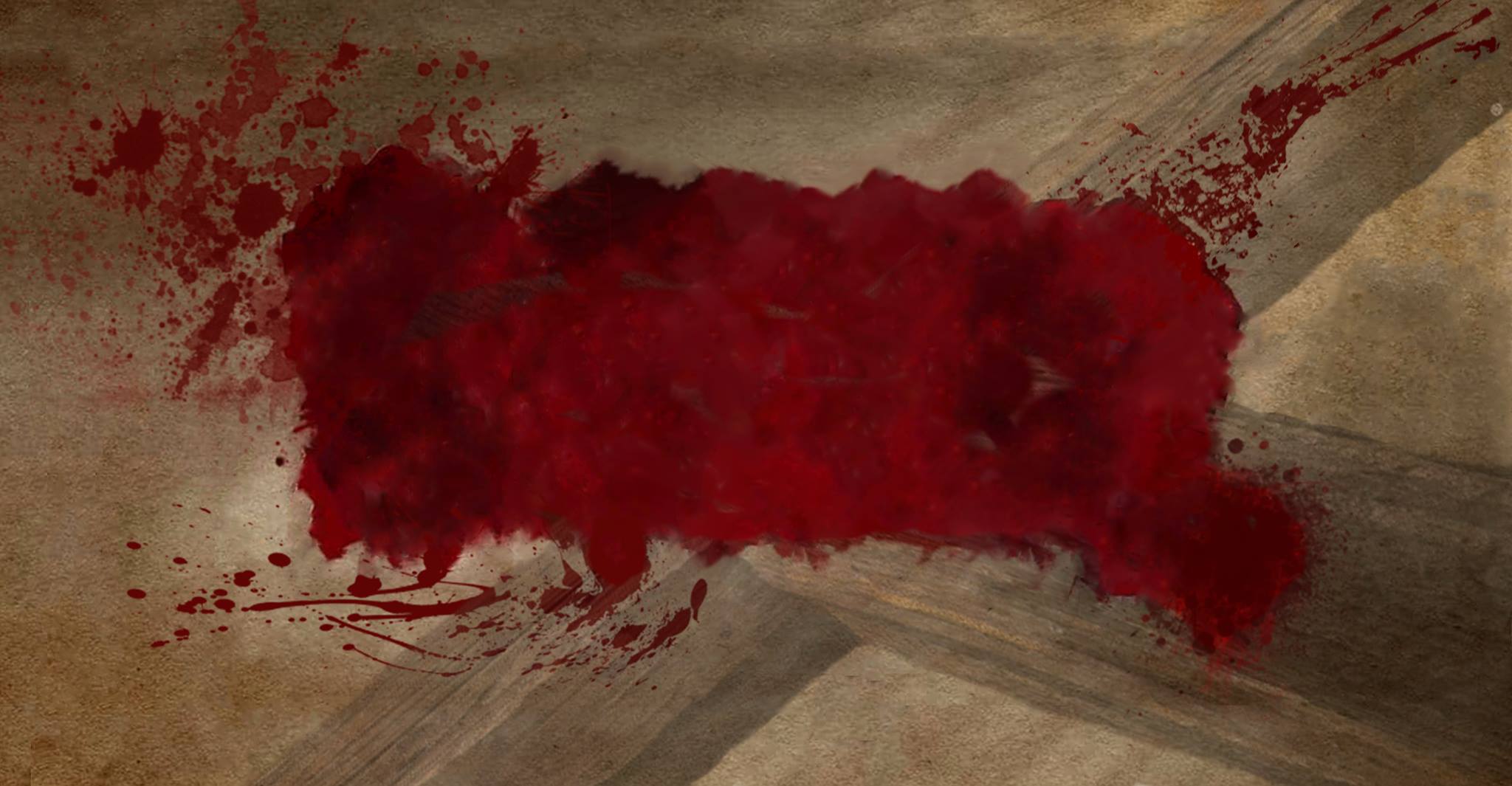 THE
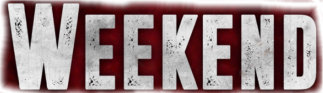 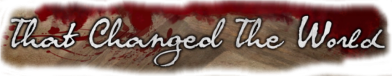 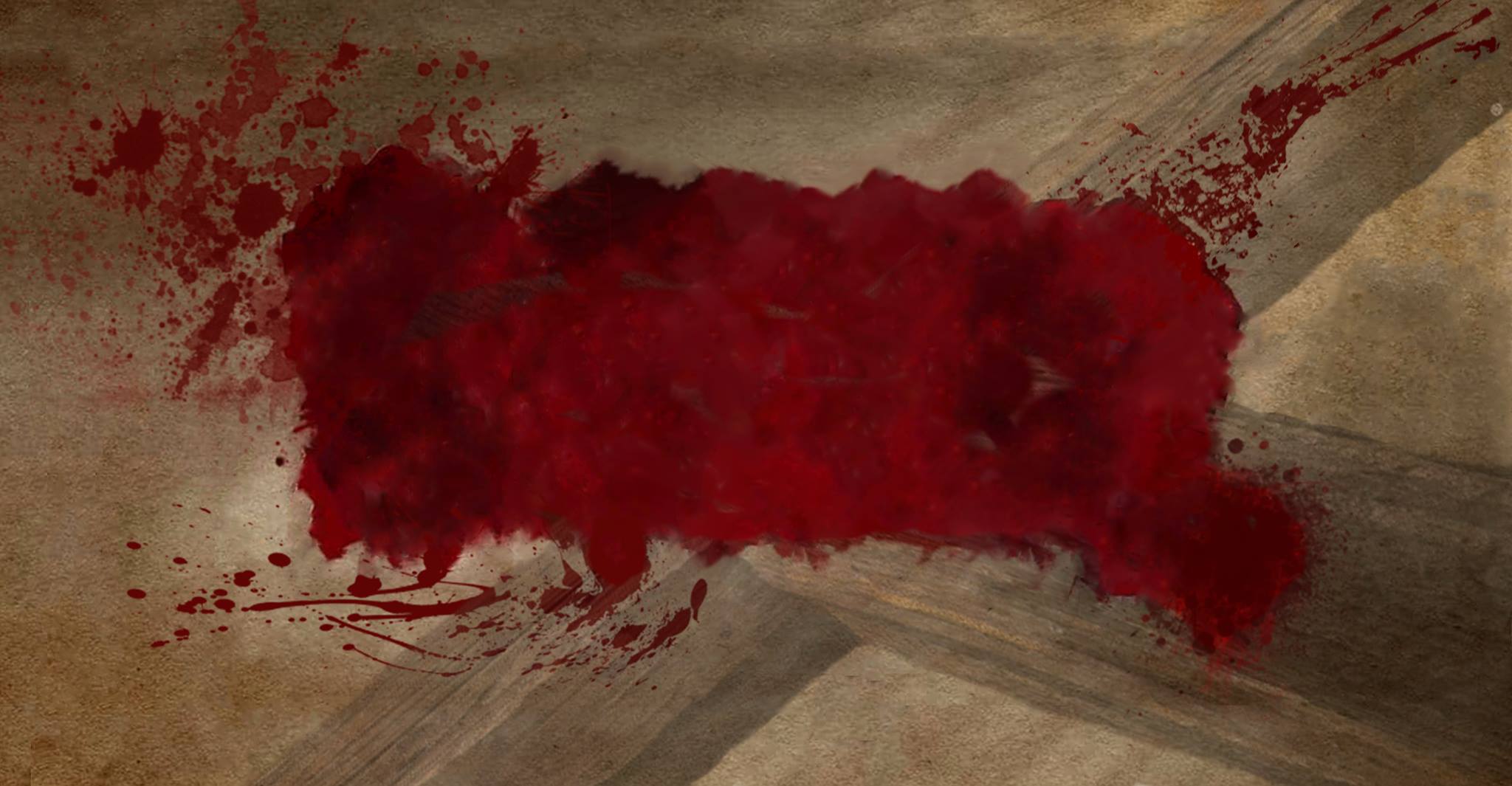 2
anticipate your temptation
THE
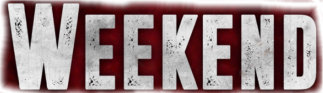 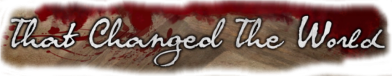 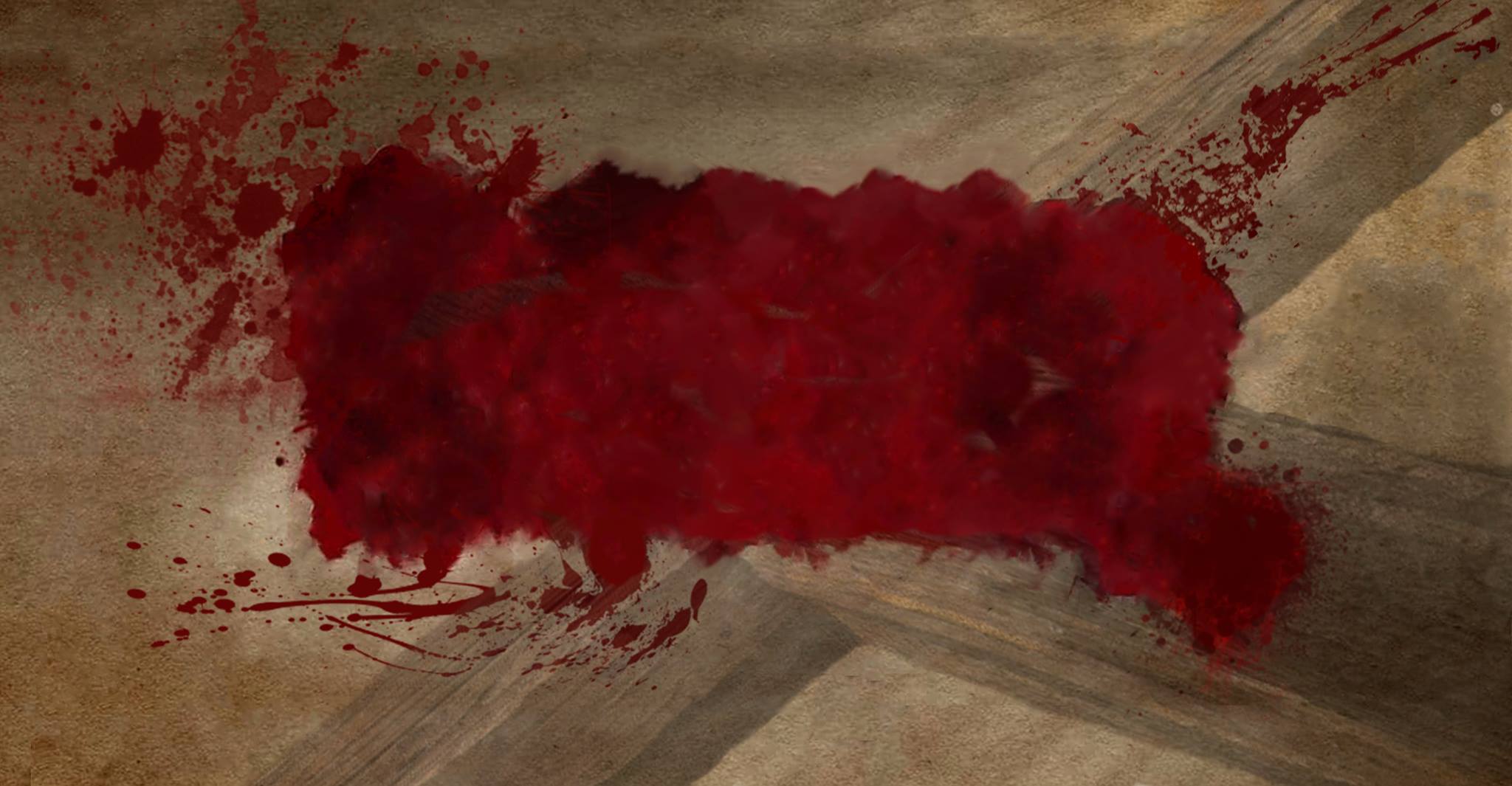 There he told them, “Pray that you will not give in to temptation.”
Luke 22:40New Living Translation
THE
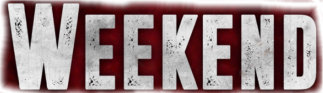 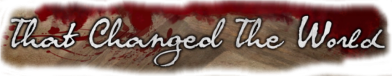 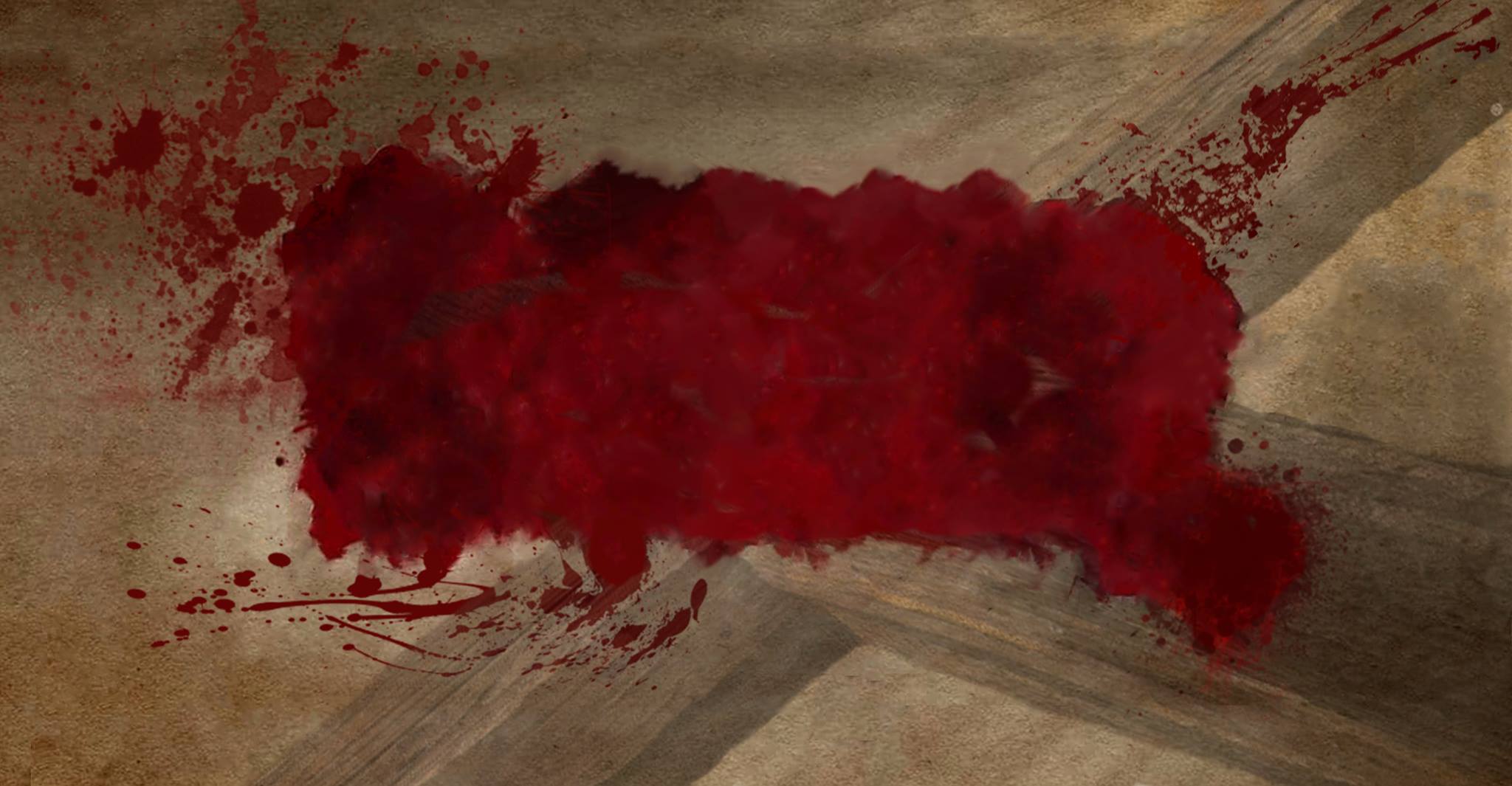 On the way, Jesus told them, “Tonight all of you will desert me. For the Scriptures say,
‘God will strike the Shepherd,
    and the sheep of the flock will be scattered.’
Matthew 24:31New Living Translation
THE
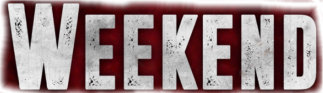 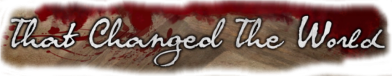 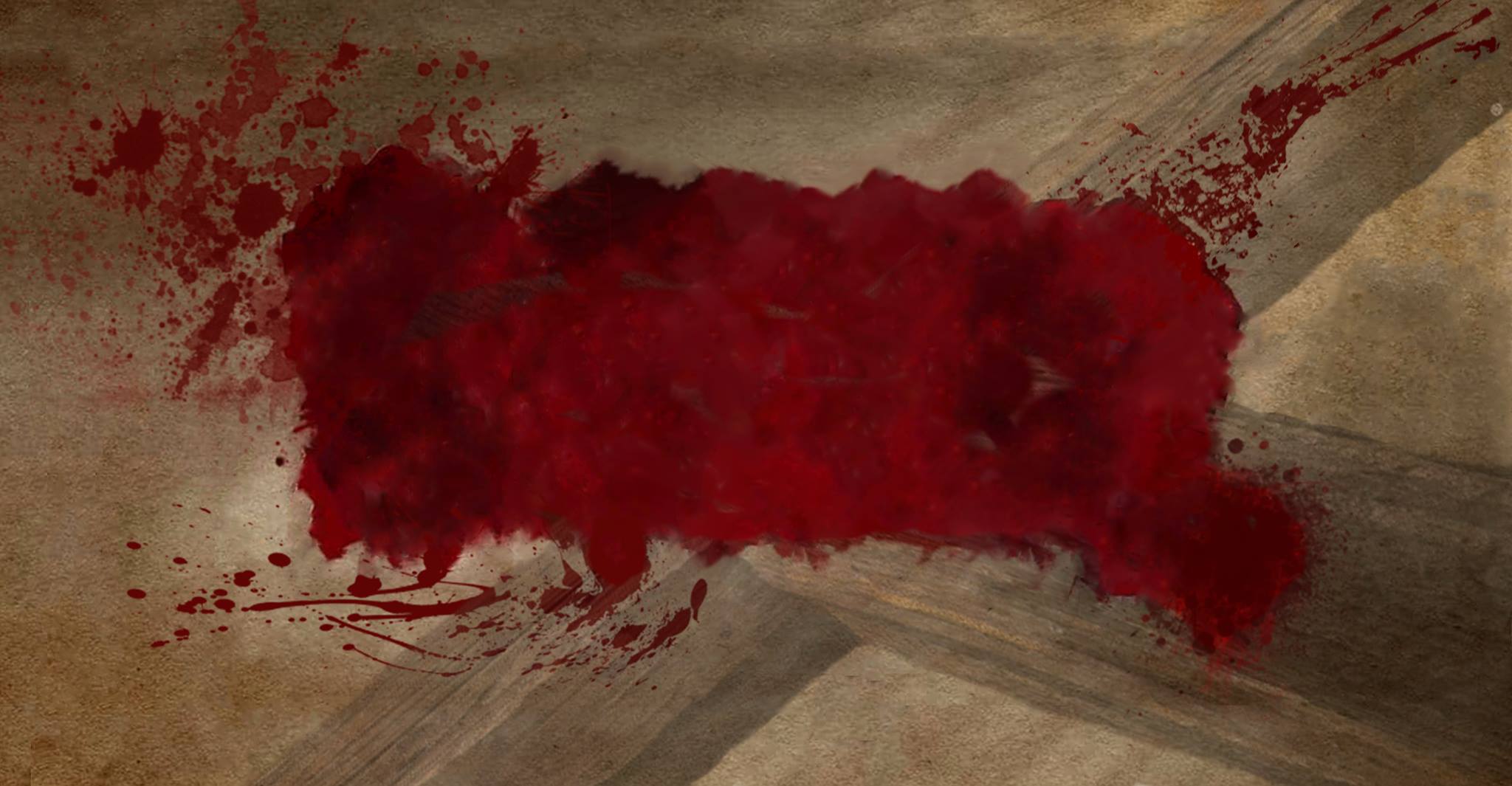 THE
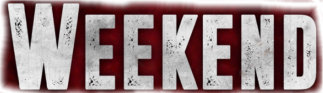 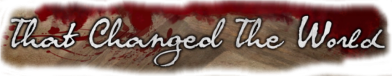 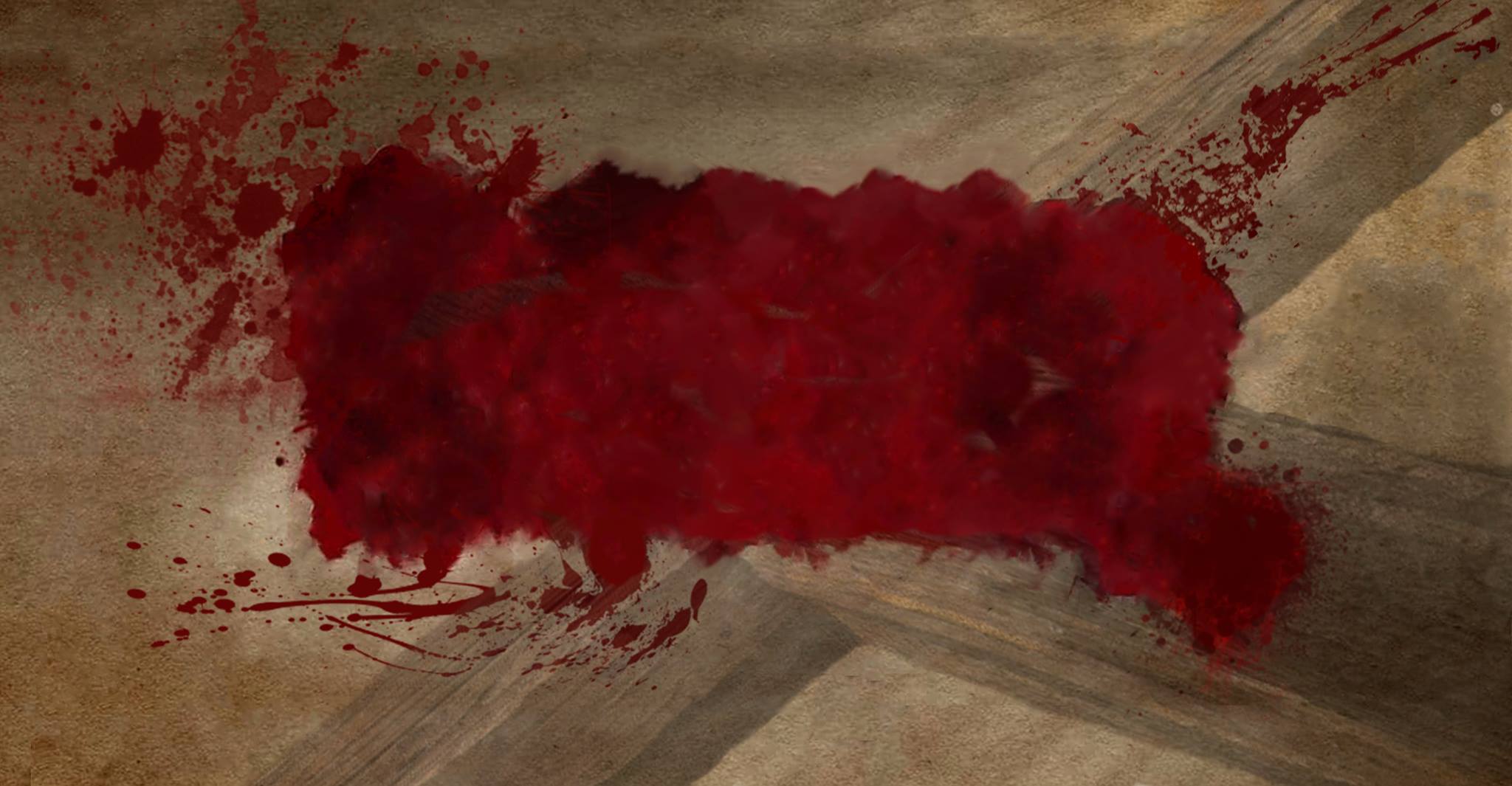 3
empty yourself of all self-confidence
THE
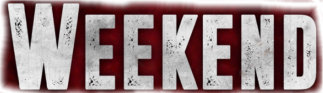 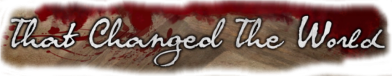 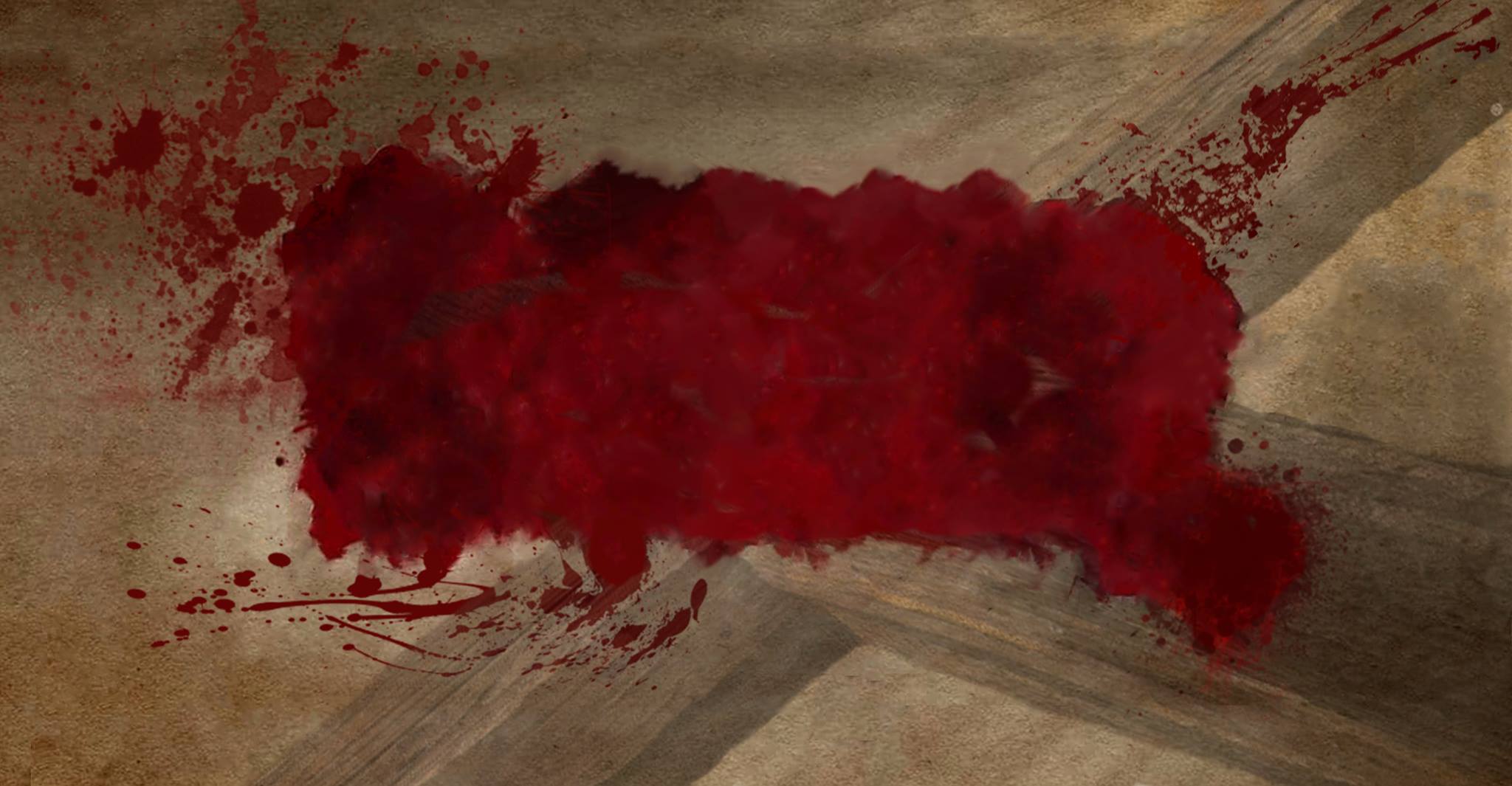 He walked away, about a stone’s throw, and knelt down and prayed
Luke 22: 41New Living Translation
THE
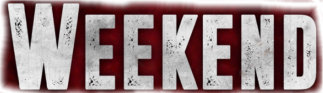 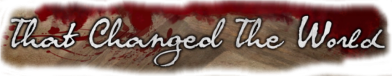 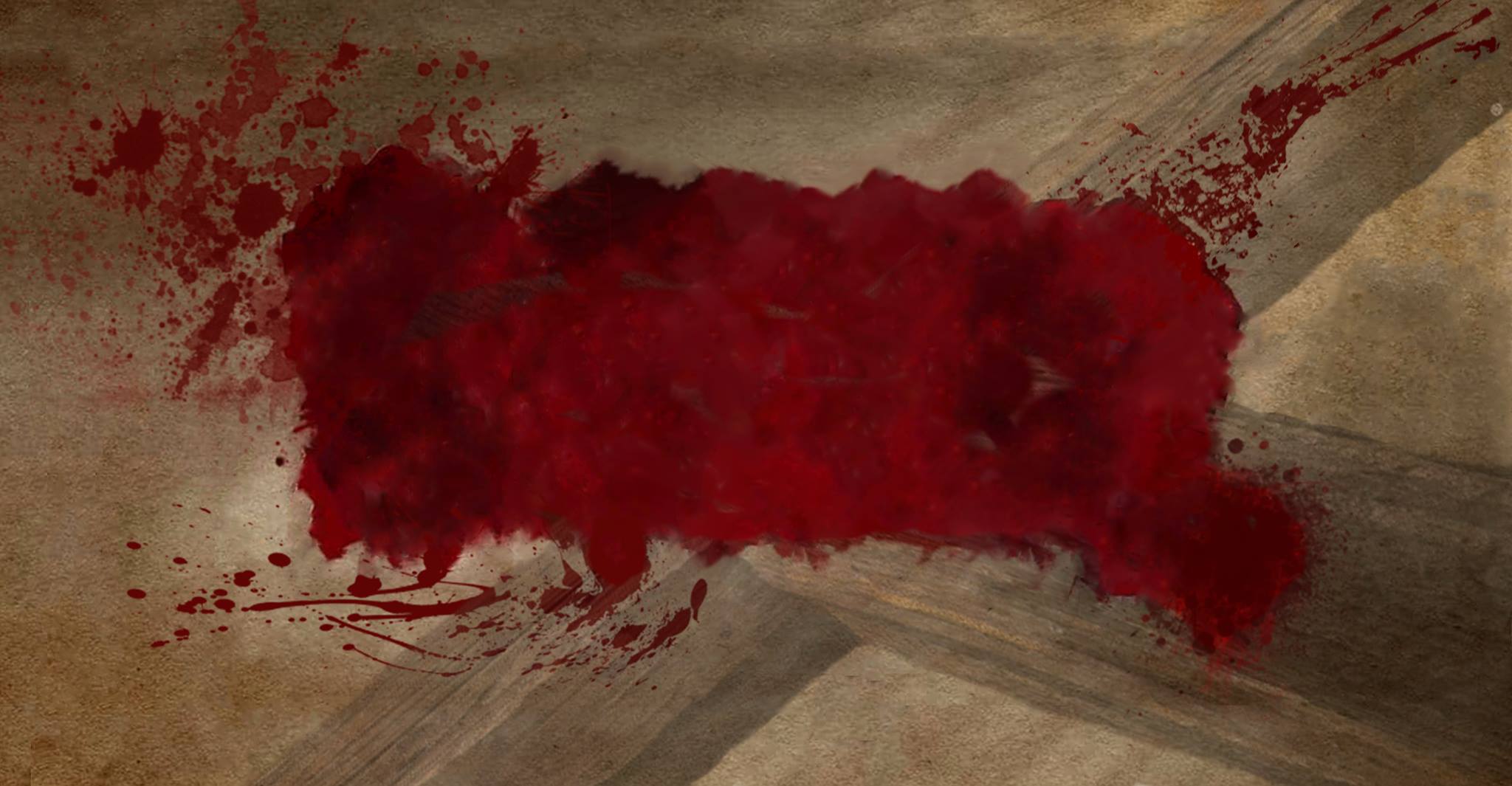 “Abba, Father,” he cried out, “everything is possible for you. Please take this cup of suffering away from me. Yet I want your will to be done, not mine.”
Mark 14:36New Living Translation
THE
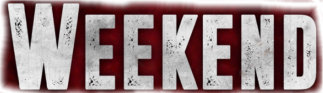 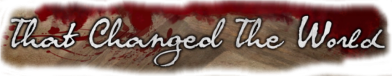 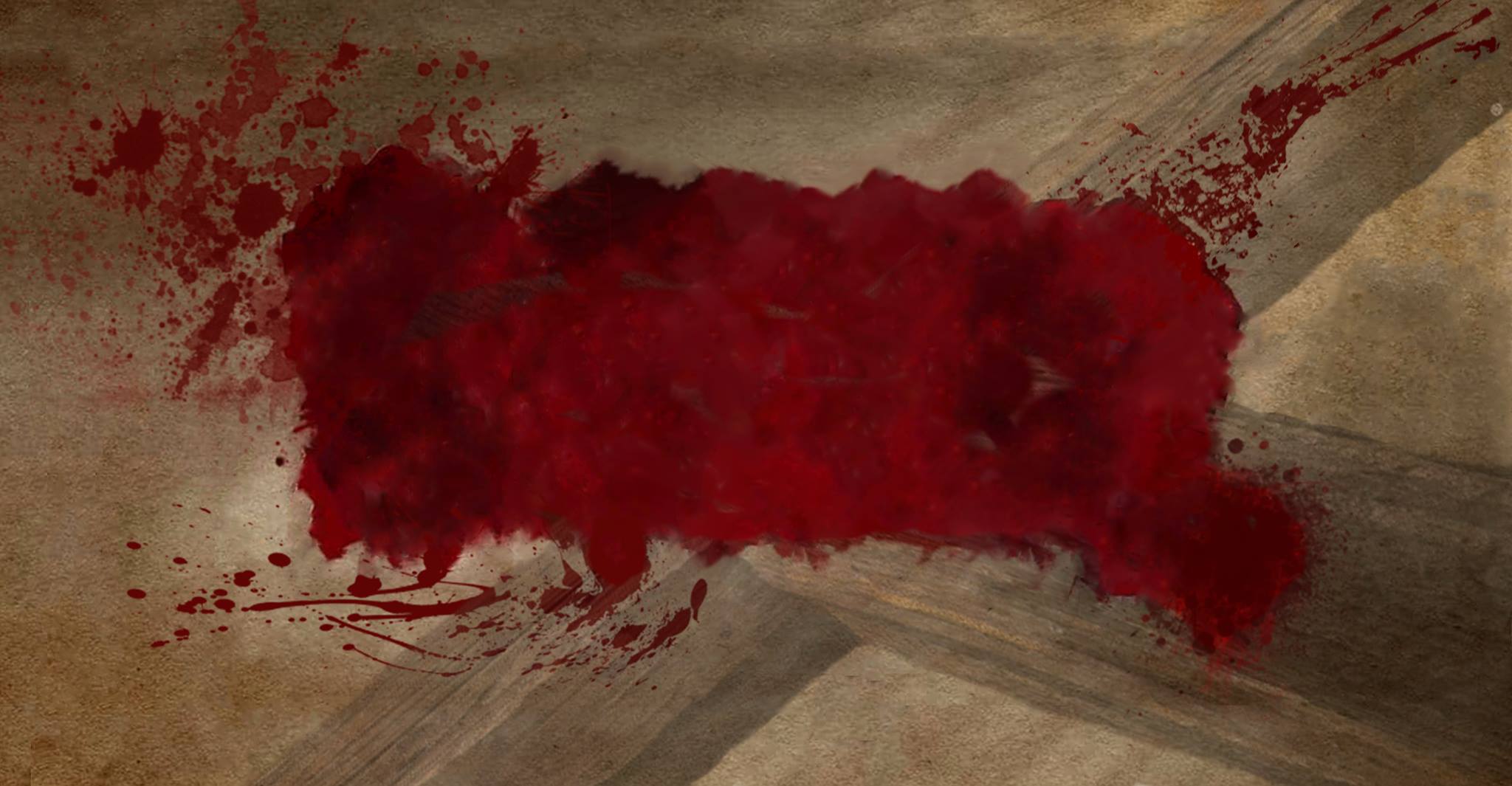 So you have not received a spirit that makes you fearful slaves. Instead, you received God’s Spirit when he adopted you as his own children. Now we call him, “Abba, Father.”
Romans 8:15New Living Translation
THE
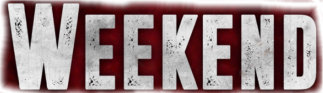 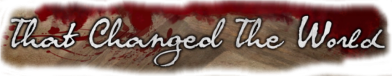 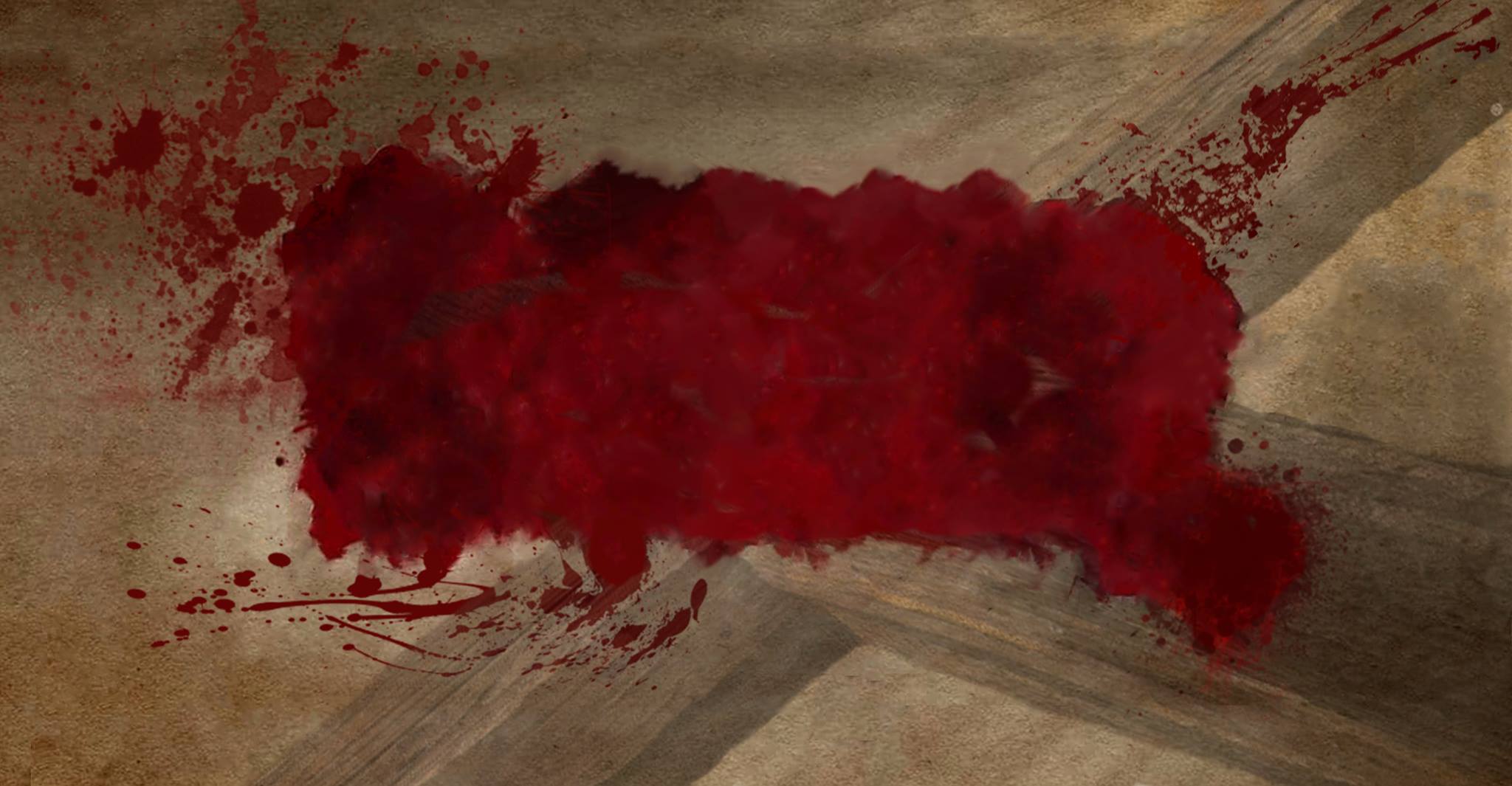 He prayed more fervently, and he was in such agony of spirit that his sweat fell to the ground like great drops of blood.
Luke 22:44New Living Translation
THE
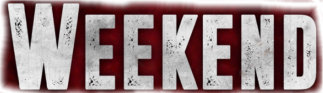 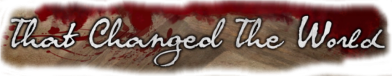 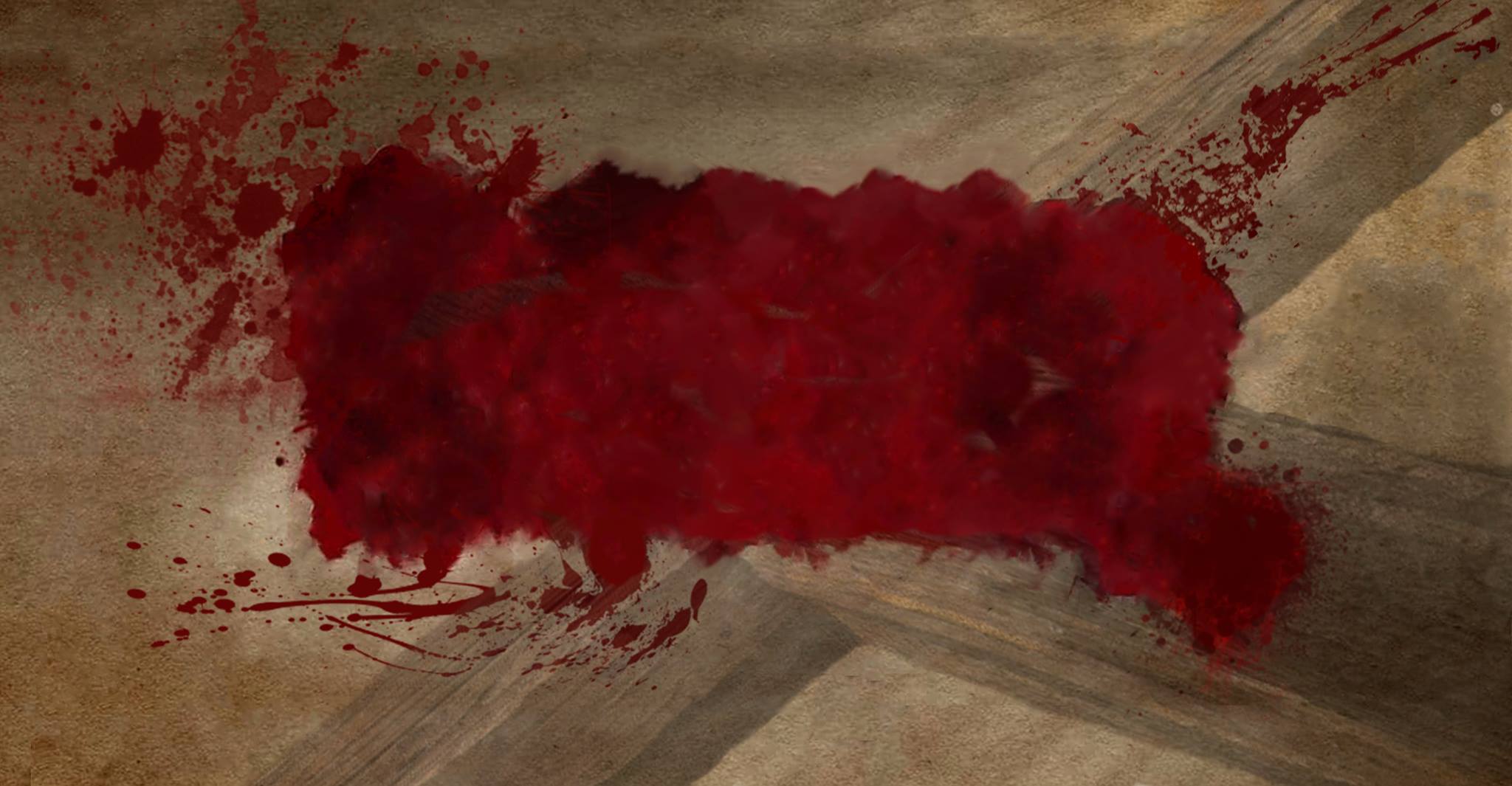 THE
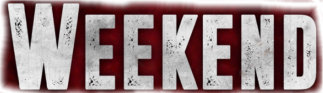 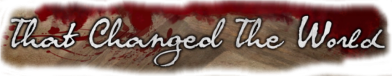 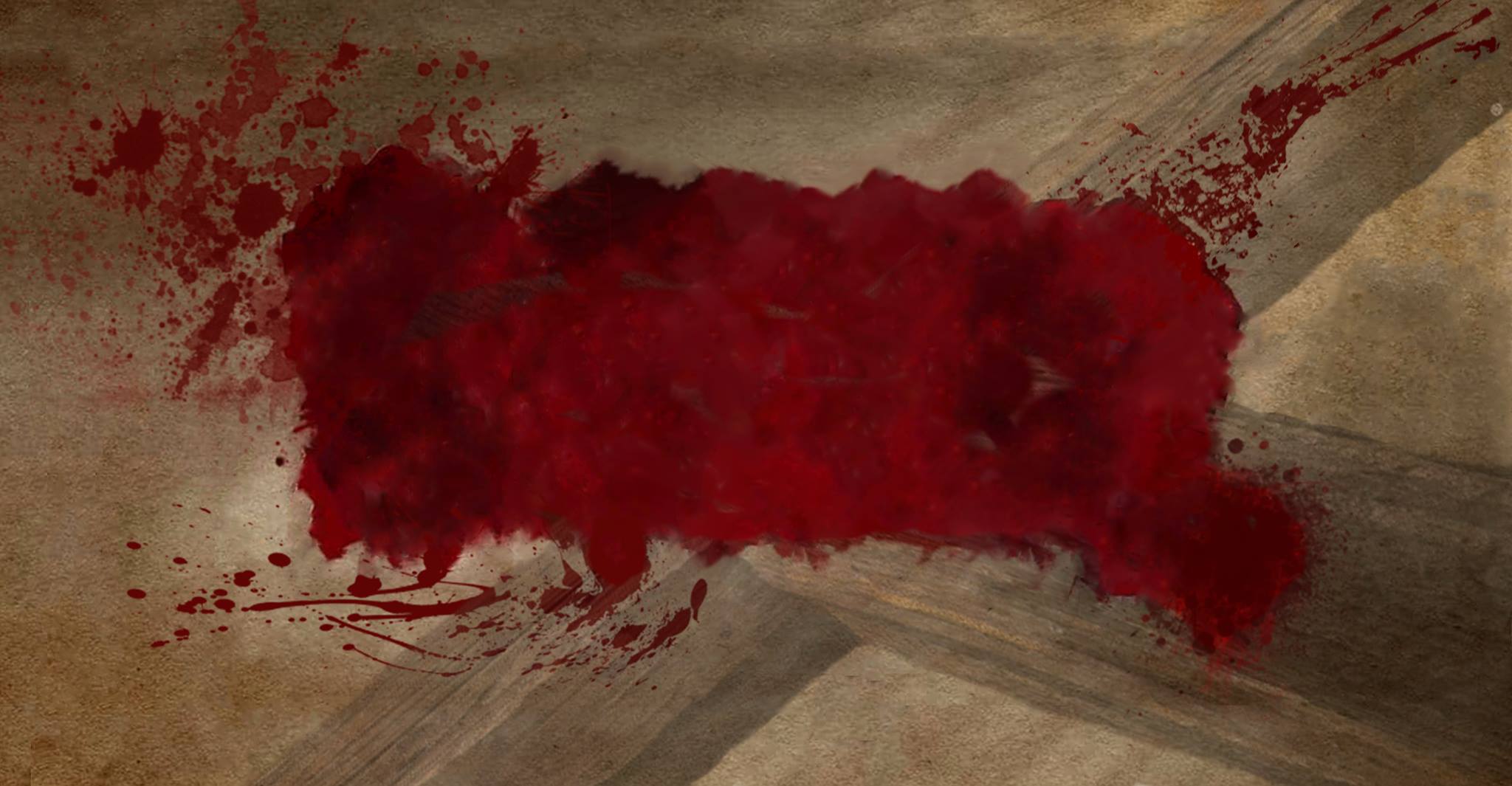 4
pray that God’s will be done
THE
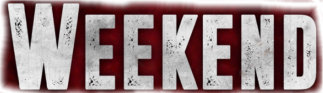 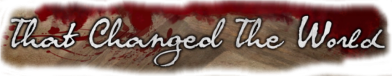 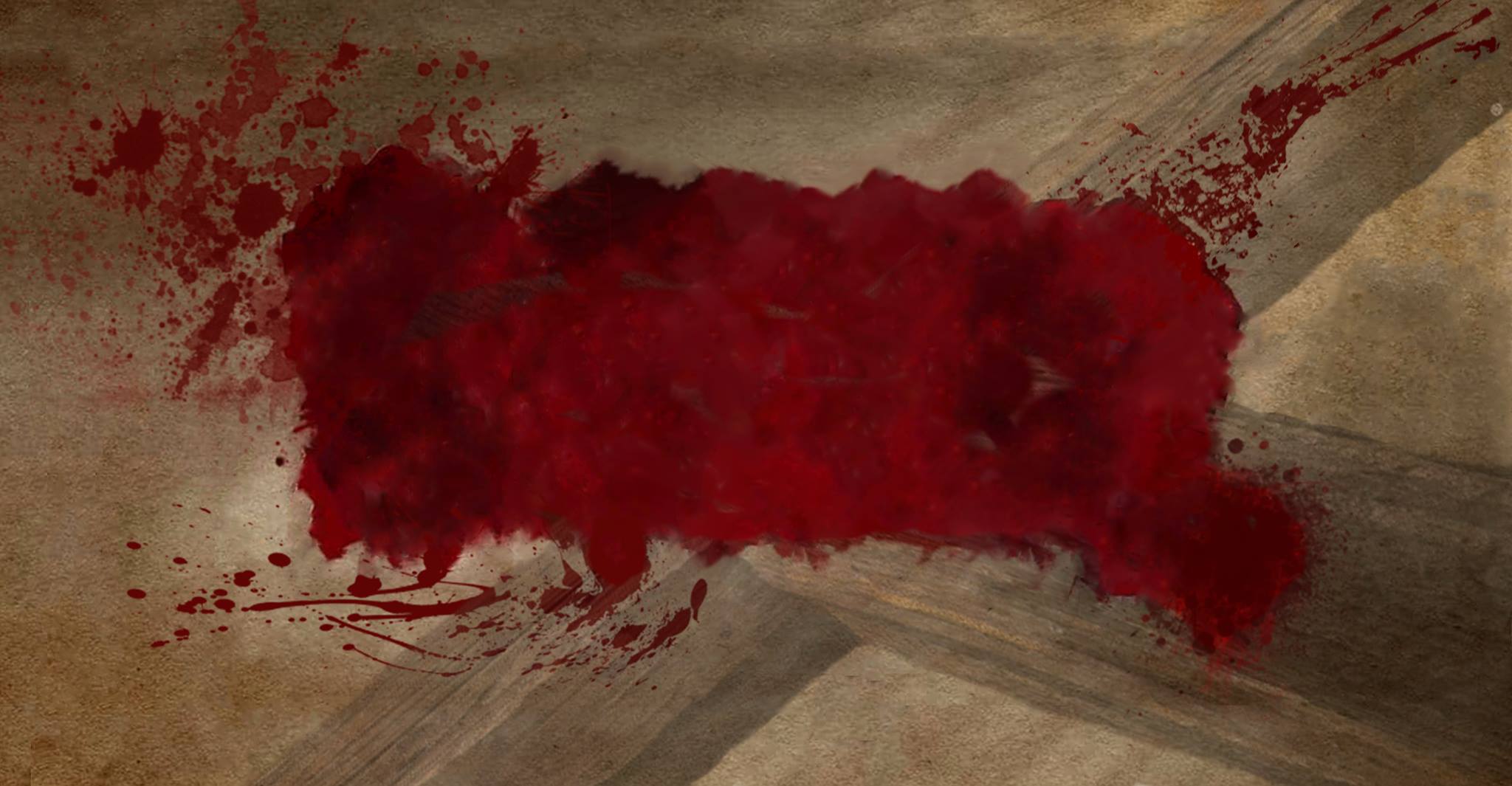 “Father, if you are willing, please take this cup of suffering away from me. Yet I want your will to be done, not mine.”
Luke 22:42New Living Translation
THE
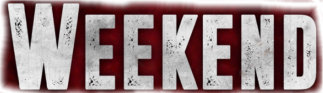 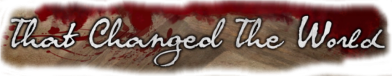 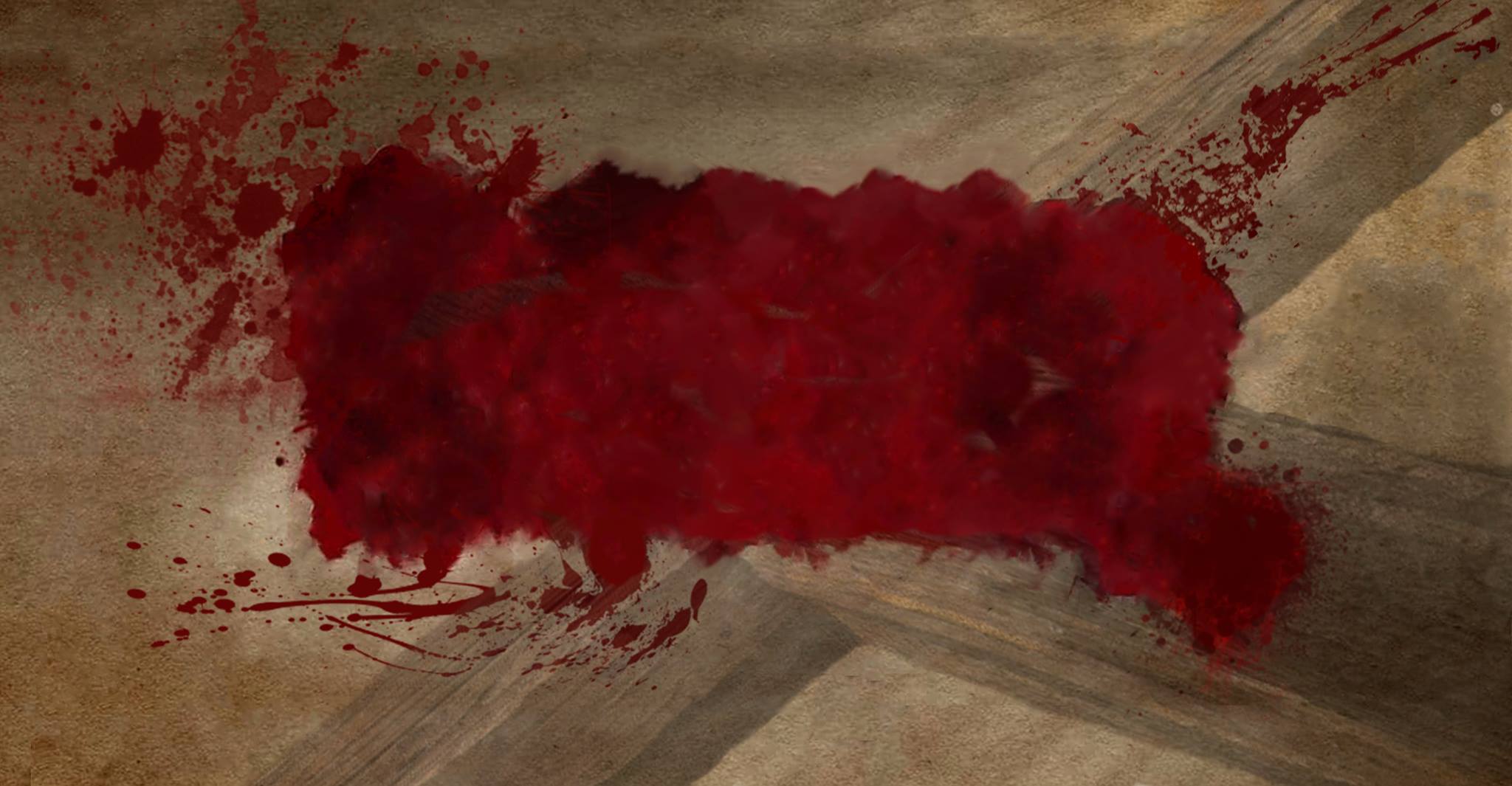 Wake up, wake up, O Jerusalem! You have drunk the cup of the Lord’s fury. You have drunk the cup of terror, tipping out its last drops.
Isaiah 51:17New Living Translation
THE
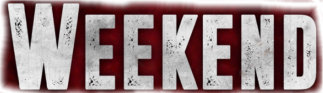 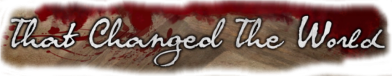 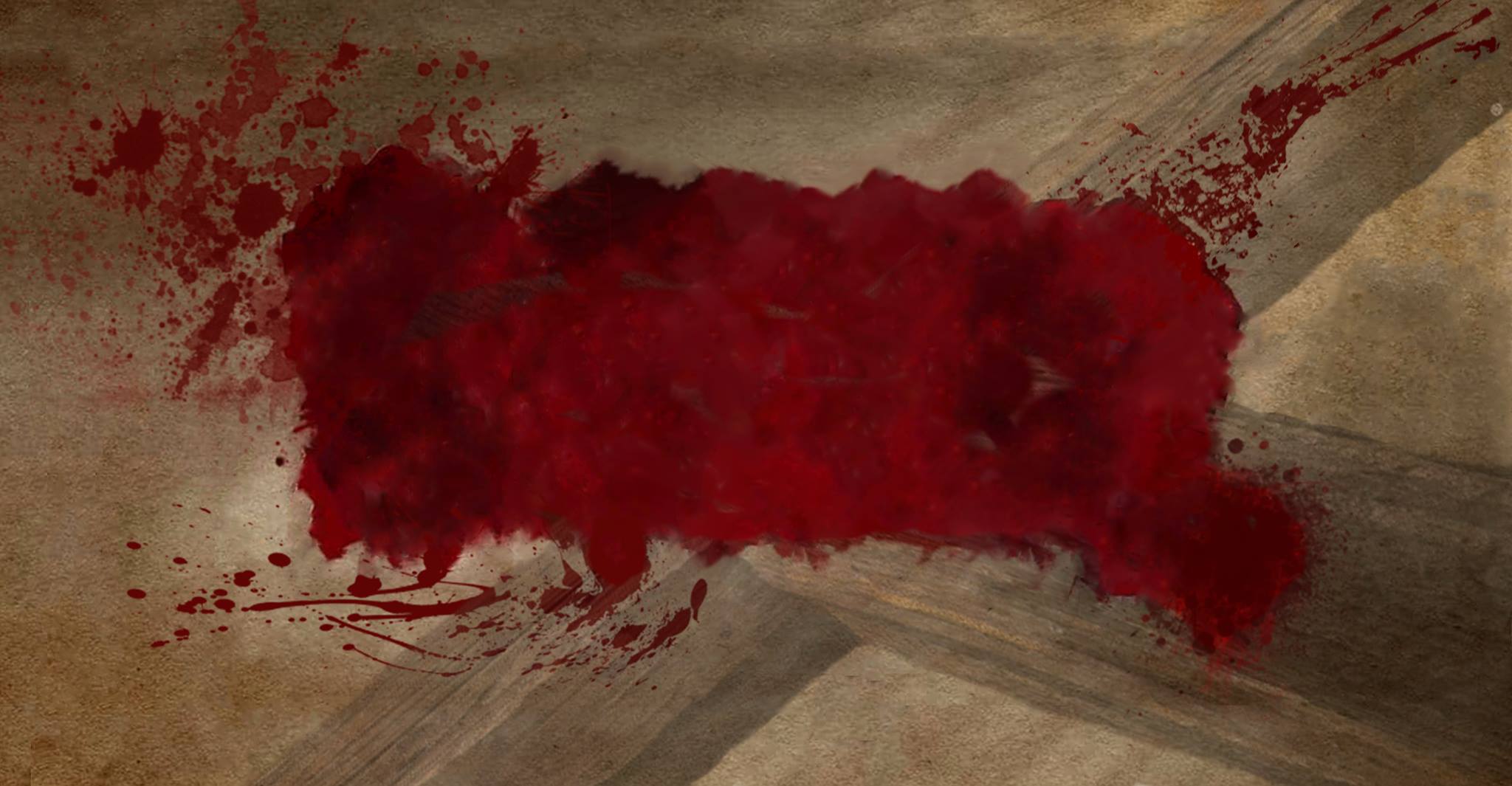 THE
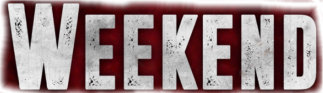 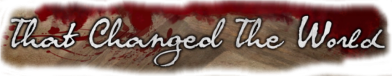 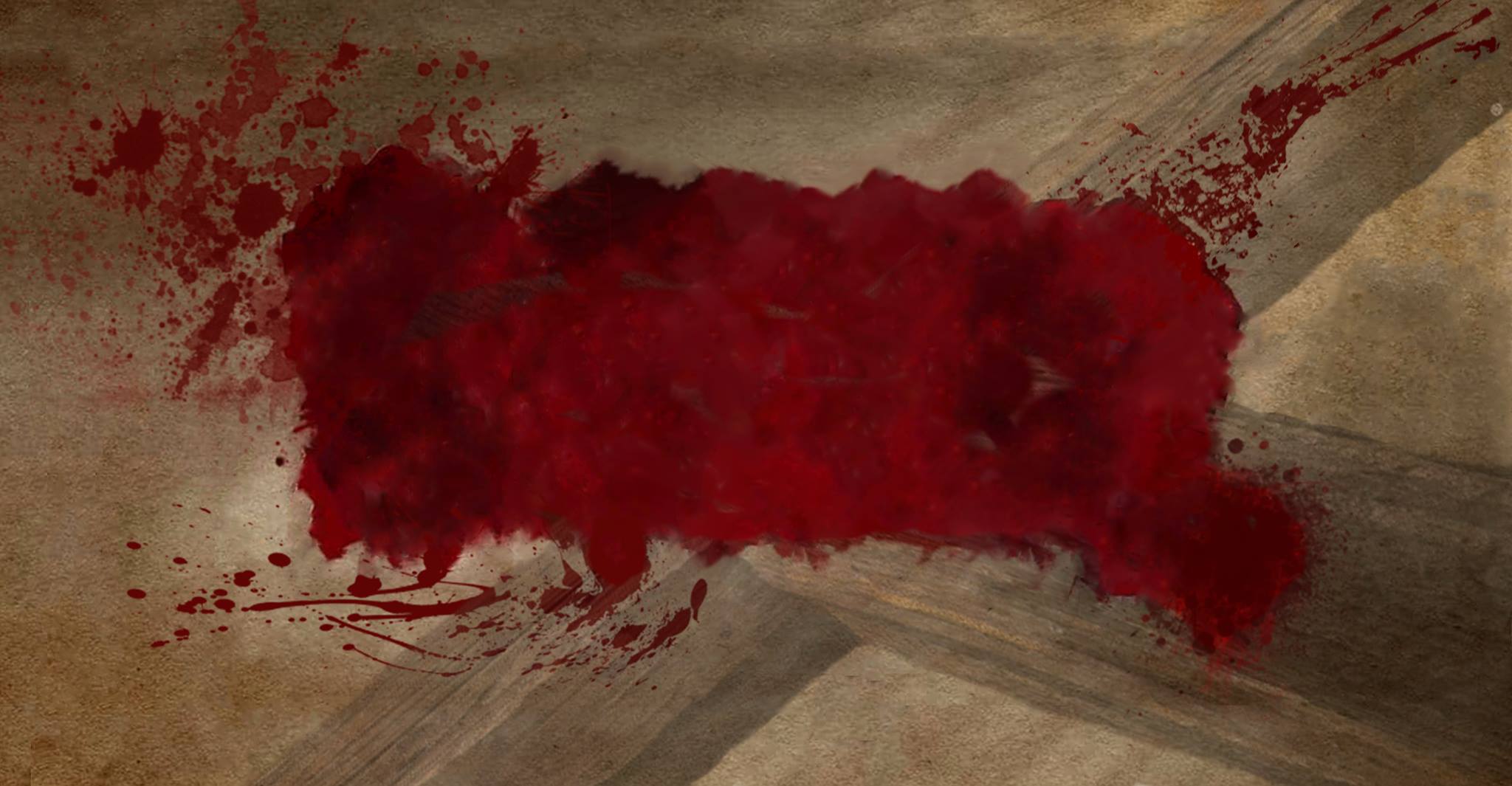 5
anticipate God provision
THE
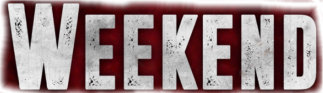 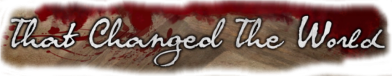 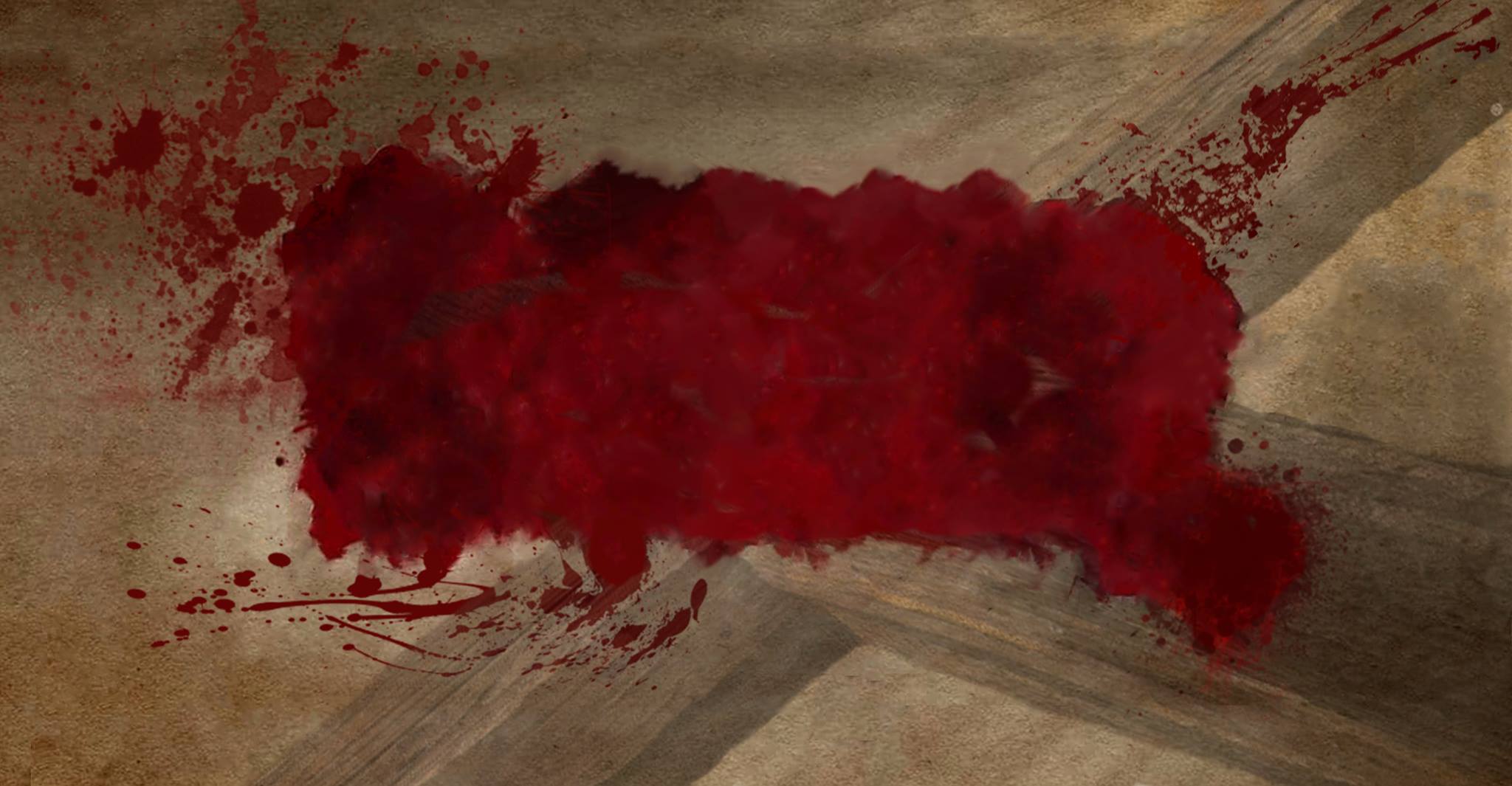 “Then an angel from heaven appeared and strengthened him.”
Luke 22:43New Living Translation
THE
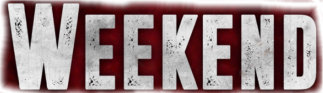 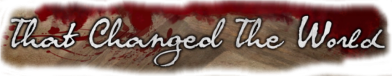 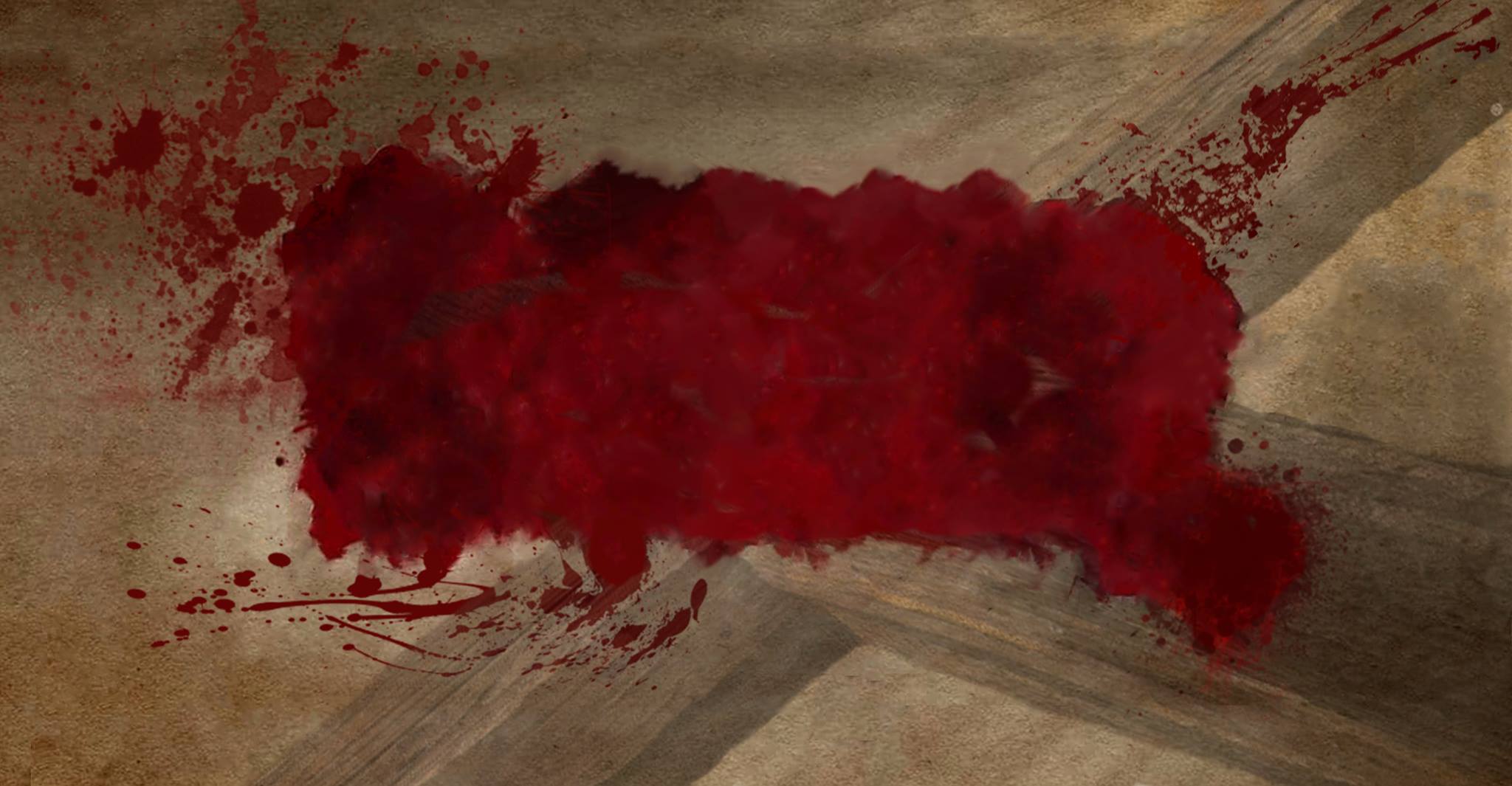 angels are only servants—spirits sent to care for people who will inherit salvation
Hebrews 1:14New Living Translation
THE
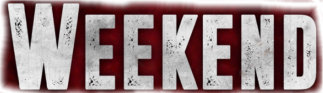 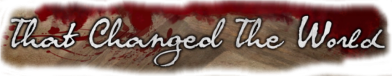 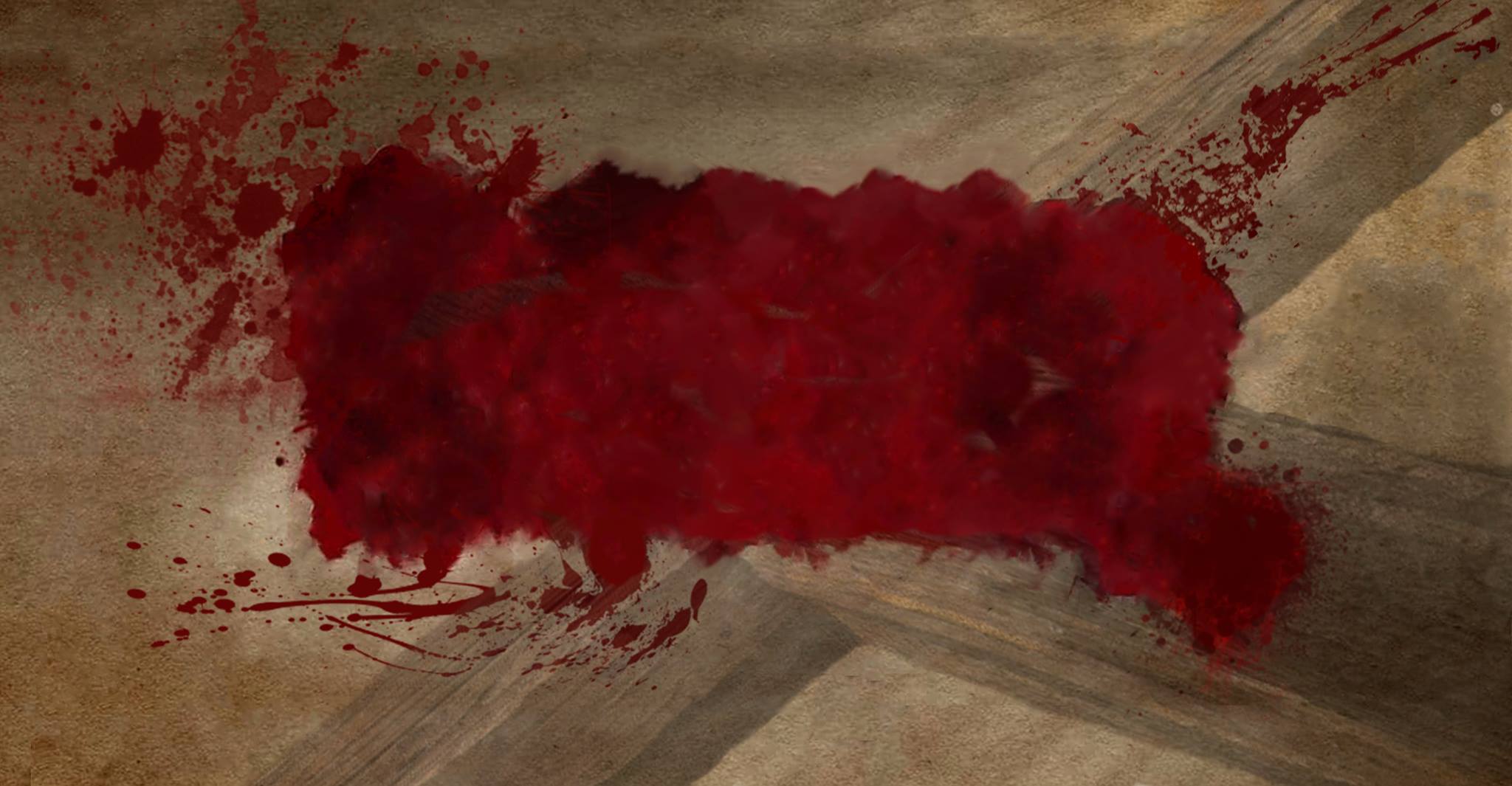 “Who are you looking for?” he asked. “Jesus the Nazarene,” they replied.“I AM he,” Jesus said. (Judas, who betrayed him, was standing with them.) As Jesus said “I AM he,” they all drew back and fell to the ground!
John 18:4-6New Living Translation
THE
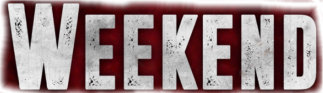 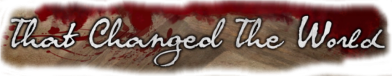 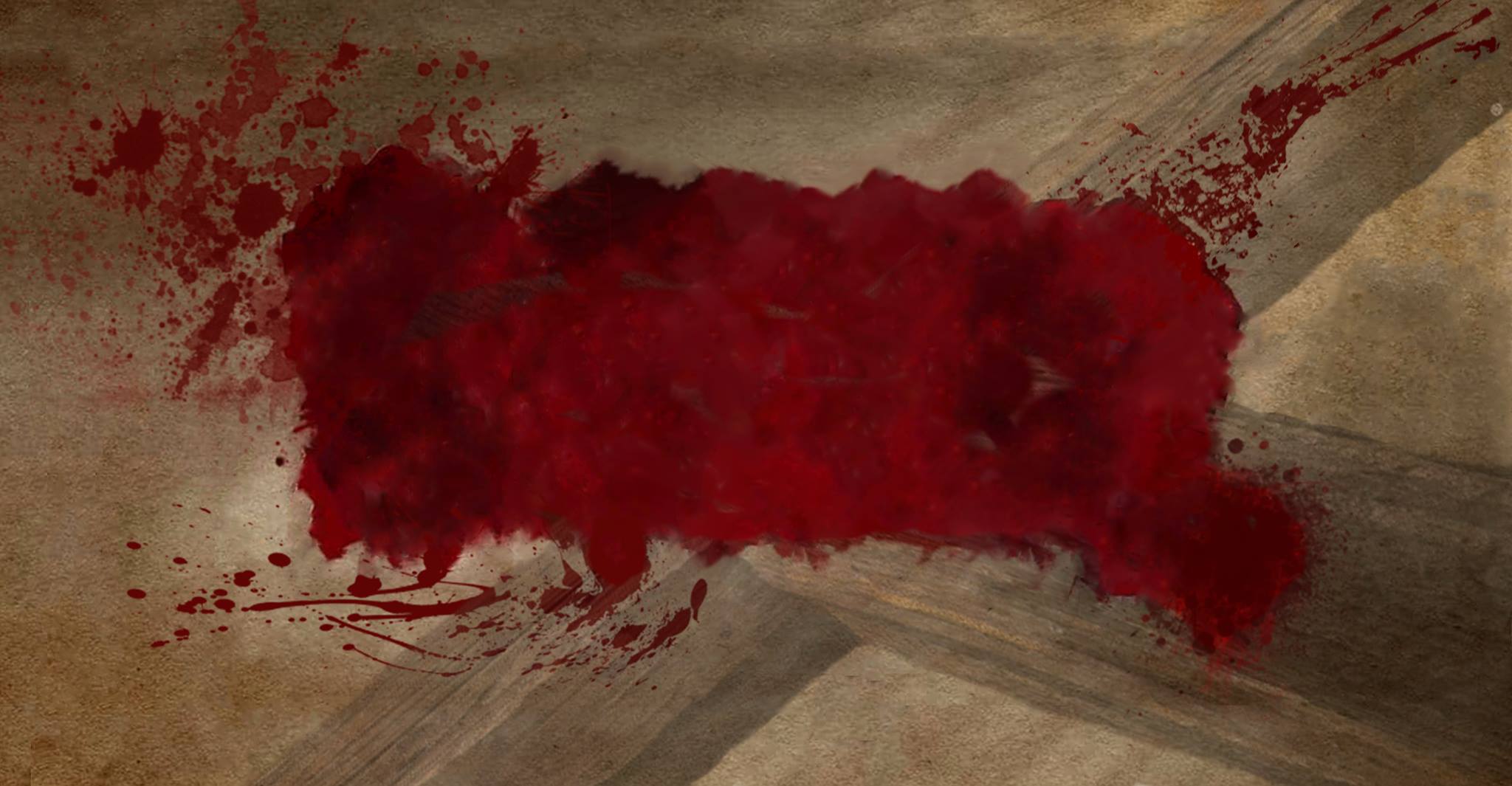 THE
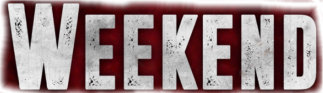 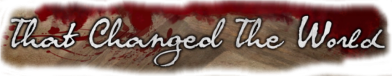 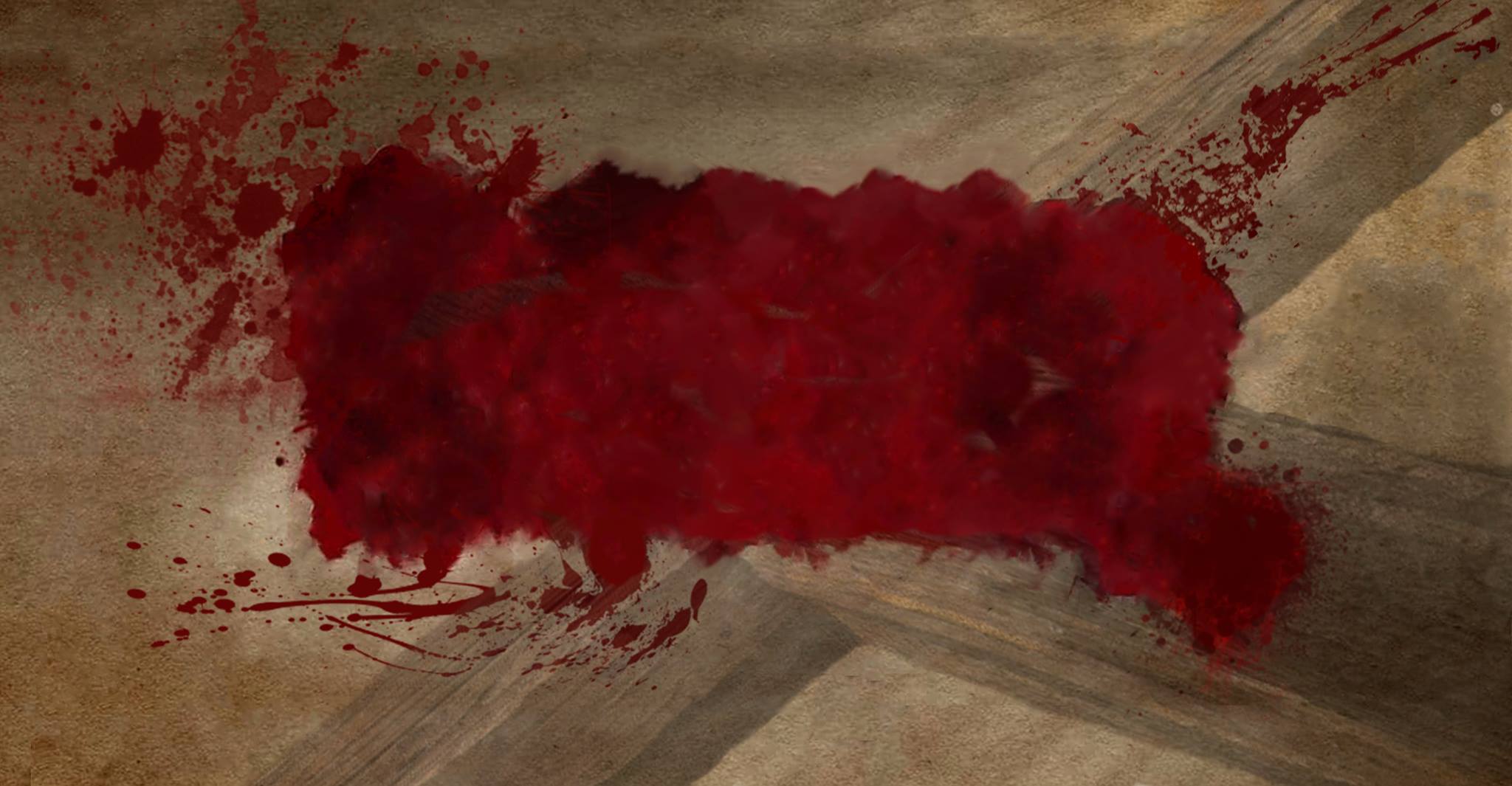 Covenant PrayerJohn Wesley
I am no longer my own, but yours.
Put me to what you will, place me with whom you will.
Put me to doing, put me to suffering.
Let me be put to work for you or set aside for you,
Praised for you or criticized for you.
Let me be full, let me be empty.
Let me have all things, let me have nothing.
I freely and fully surrender all things to your glory and service.
THE
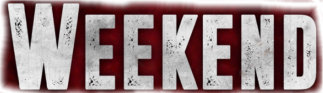 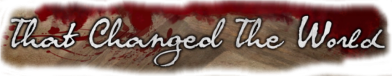 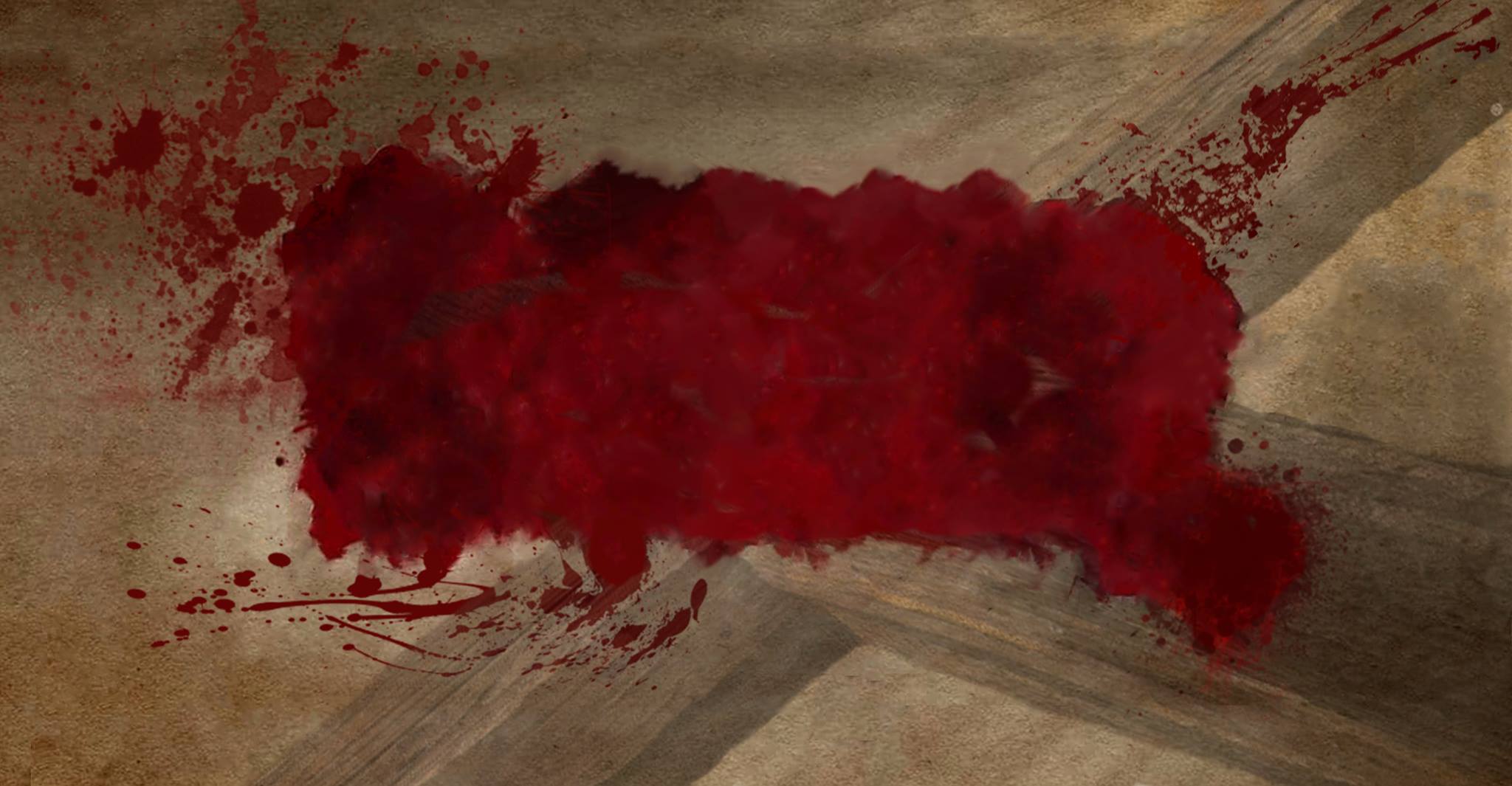 Covenant PrayerJohn Wesley
And now, O wonderful and holy God,
Creator, Redeemer, and Sustainer, 
you are mine, and I am yours.
So be it.
And the covenant which I have made on earth,
Let it also be made in heaven.  Amen.
THE
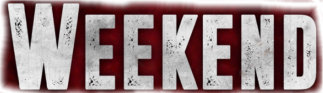 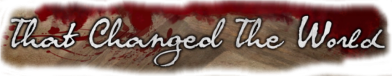 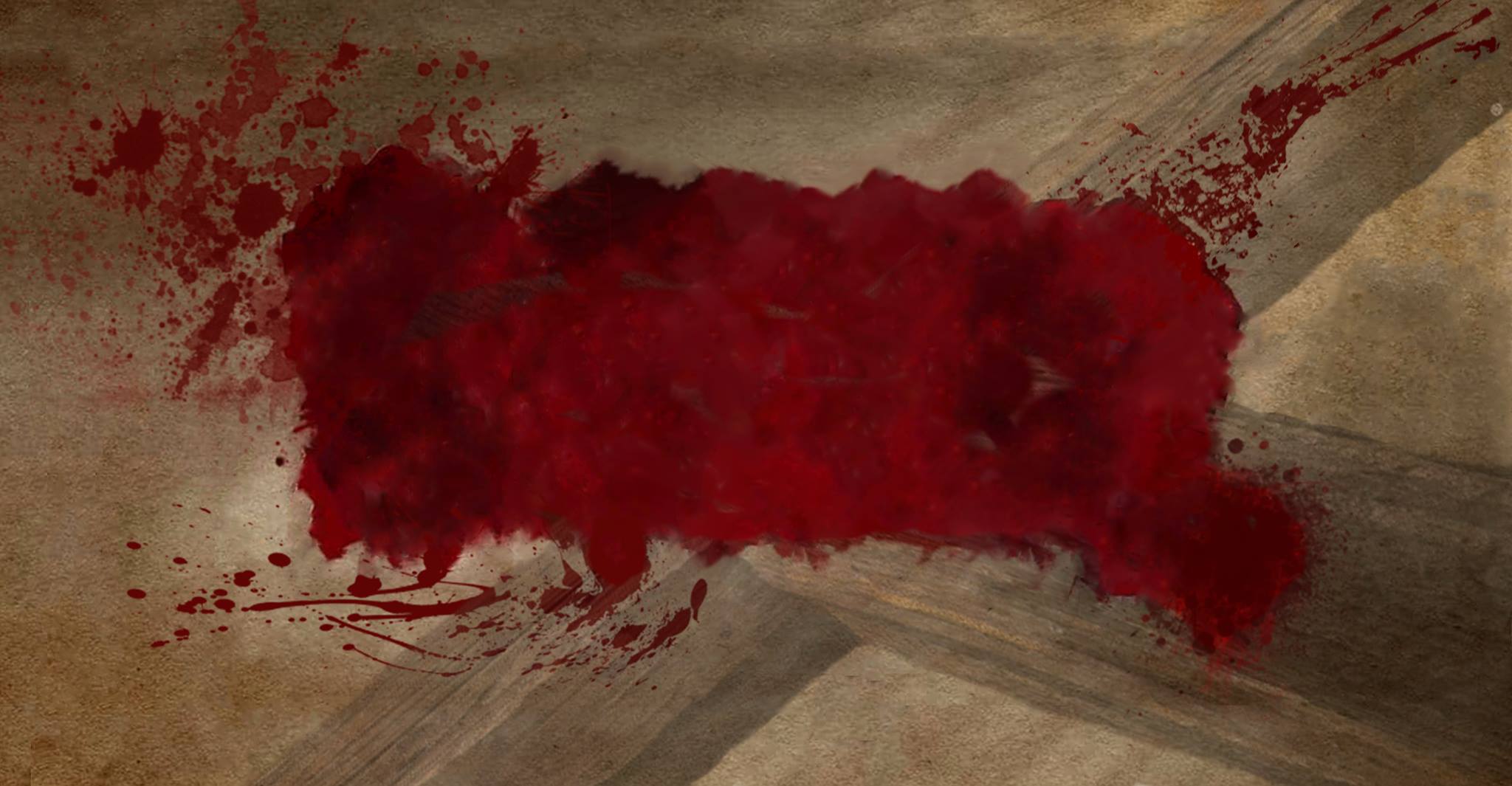 THE
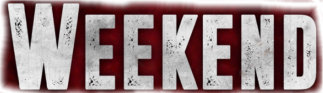 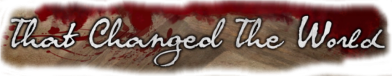